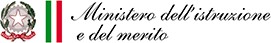 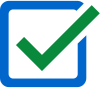 Dal progetto di orientamento all’E-Portfolio
INDICE DELLA PRESENTAZIONE
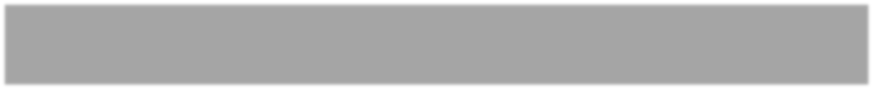 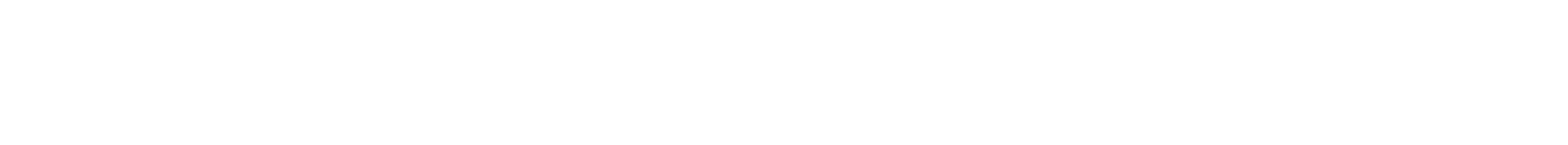 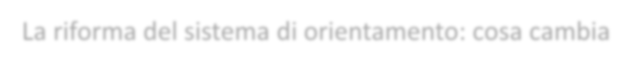 La riforma del sistema di orientamento: cosa cambia
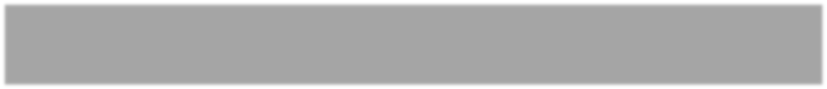 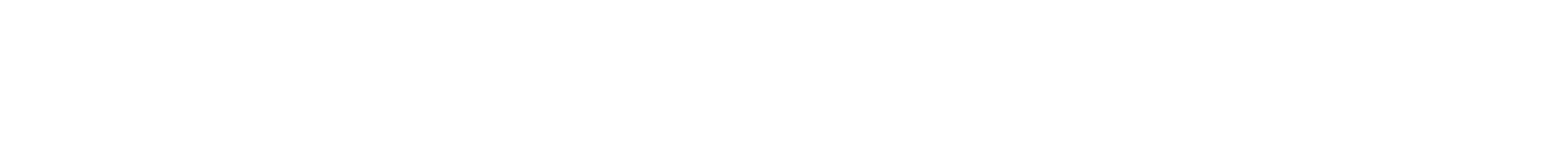 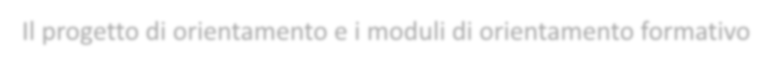 Il progetto di orientamento e i moduli di orientamento formativo
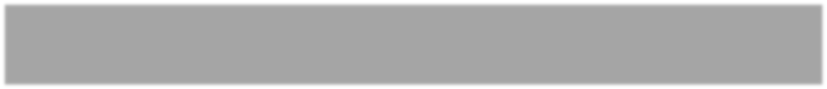 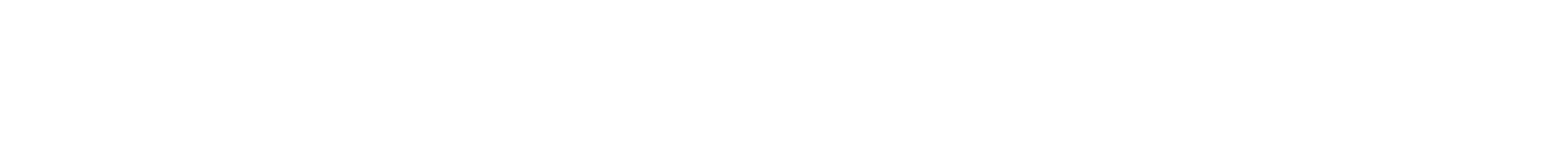 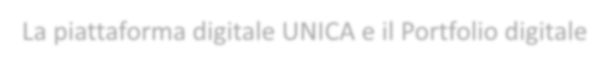 La piattaforma digitale UNICA e il Portfolio digitale
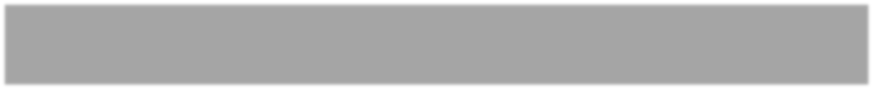 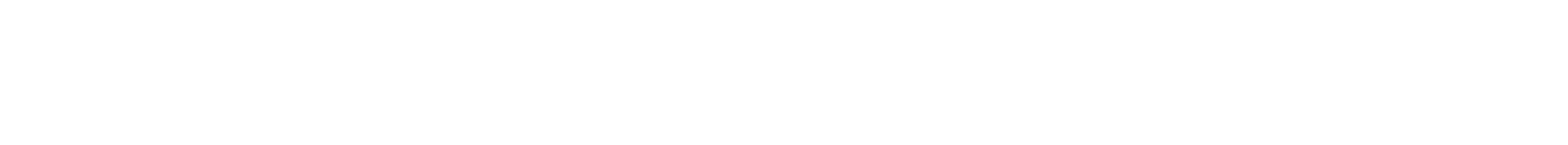 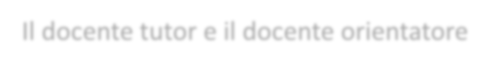 Il docente tutor e il docente orientatore
INDICE DELLA PRESENTAZIONE
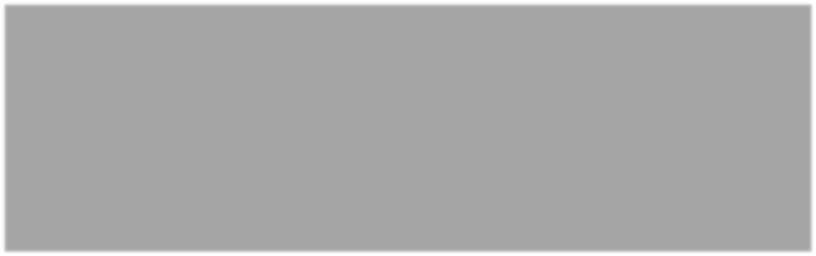 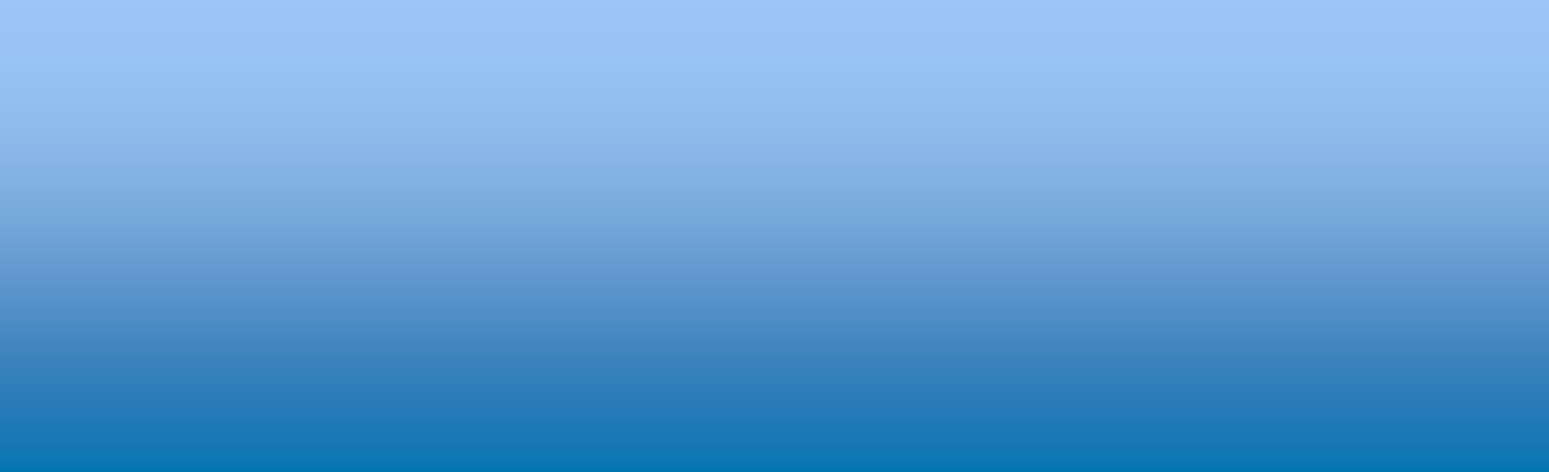 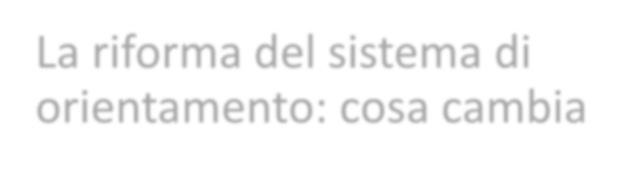 La riforma del sistema di  orientamento: cosa cambia
PNRR Istruzione
Pluralità di riforme e finanziamenti all’interno della Missione 4
LE RIFORME
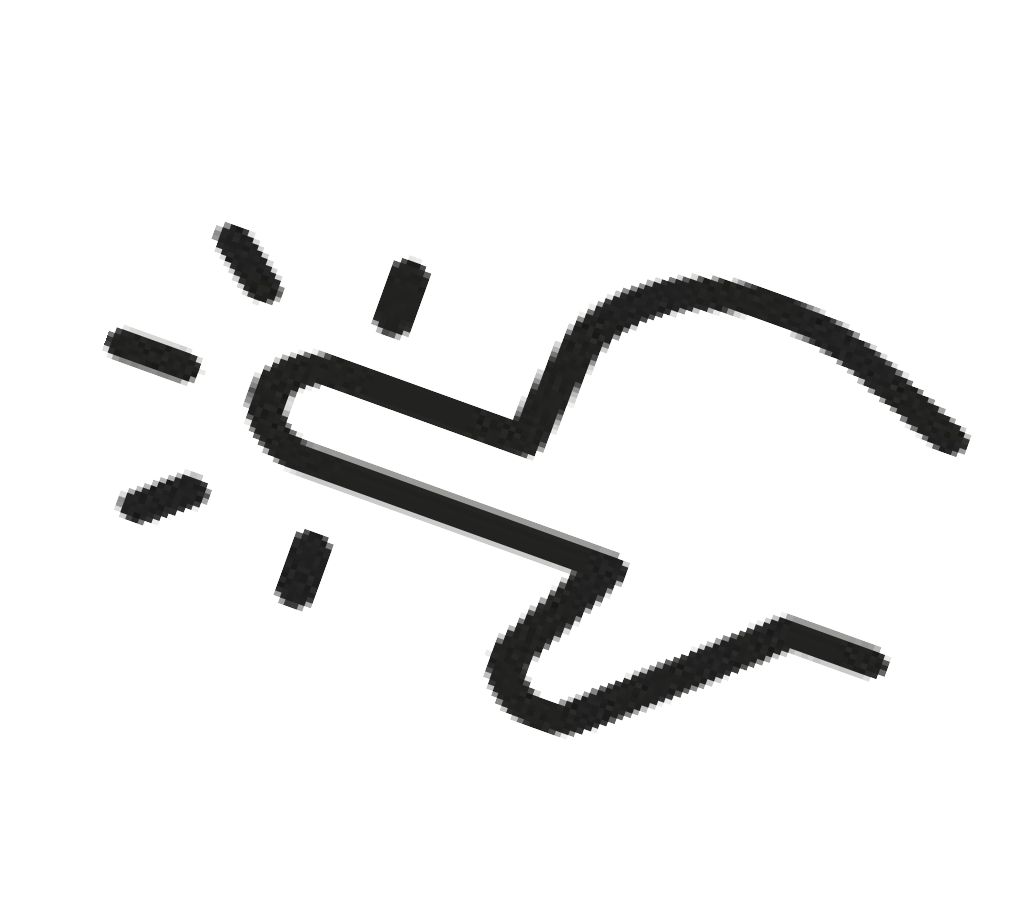 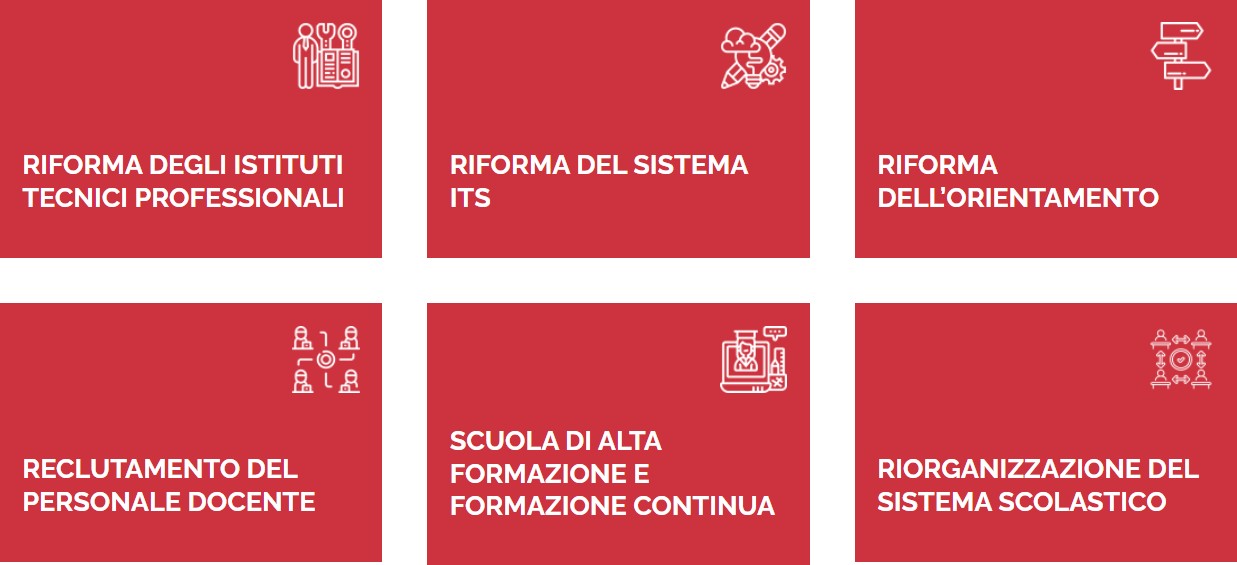 Alcune norme precedenti alle Linee guida
D. Lgs. 14 gennaio 2008, n. 21 “Norme per la definizione dei percorsi di  orientamento all'istruzione universitaria e all'alta formazione artistica, musicale e  coreutica, per il raccordo tra la scuola e le università …”
Piano nazionale di orientamento: Linee guida in materia di orientamento lungo
tutto l’arco della vita, trasmesse con C.M. 43 del 15 aprile 2009
Linee guida nazionali per l’orientamento permanente	trasmesse con Nota
MIUR n. 4232 del 19 febbraio 2014
Parere autonomo espresso dal CSPI in materia di orientamento scolastico
reso nell’adunanza del 18 gennaio 2018
Le norme a partire dalle Linee guida
D.M. n. 328 del 22 dicembre 2022. Linee guida per l’orientamento

Nota DGSIOS n. 937 del 03 marzo 2023. Interventi per l’orientamento nell’ambito del PNRR
(MUR)

Decreto n. 63 del 5 aprile 2023. Criteri di ripartizione e le modalità di utilizzo dei 150 milioni di  euro per la valorizzazione dei docenti chiamati a svolgere la funzione di tutor e di docente  orientatore. Nota n. 958 del 5 aprile 2023. Il tutor scolastico: prime indicazioni

Nota DPIT n. 2739 del 27 giugno 2023. Avvio formazione tutor

Nota DPRR n. 2790 dell’11 ottobre 2023 Piattaforma Unica per la fruizione dei servizi messi a  disposizione di studentesse, studenti e famiglie e principali indicazioni operative. ALLEGATO B –  Indicazioni per il personale scolastico per l’attuazione delle Linee guida per l’orientamento (D.M.  22 dicembre 2022, n. 328)
Esempio - La certificazione delle competenze: cosa cambia?
Punto 6: L’ordinamento vigente prevede la certificazione delle competenze al termine della  scuola primaria, alla fine del primo ciclo, e a conclusione dell’obbligo di istruzione (…) a partire  dall’anno scolastico 2023-2024, sarà previsto, a richiesta, il graduale rilascio, da parte delle  scuole, della certificazione delle competenze anche al termine di ciascuna annualità del secondo  ciclo di istruzione (…)»
«Ai predetti fini, saranno raccordati i molteplici  modelli di certificazione oggi in uso, in relazione  alle competenze chiave per l’apprendimento  permanente»
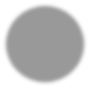 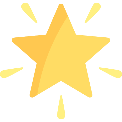 Certificazione delle competenze – il modello
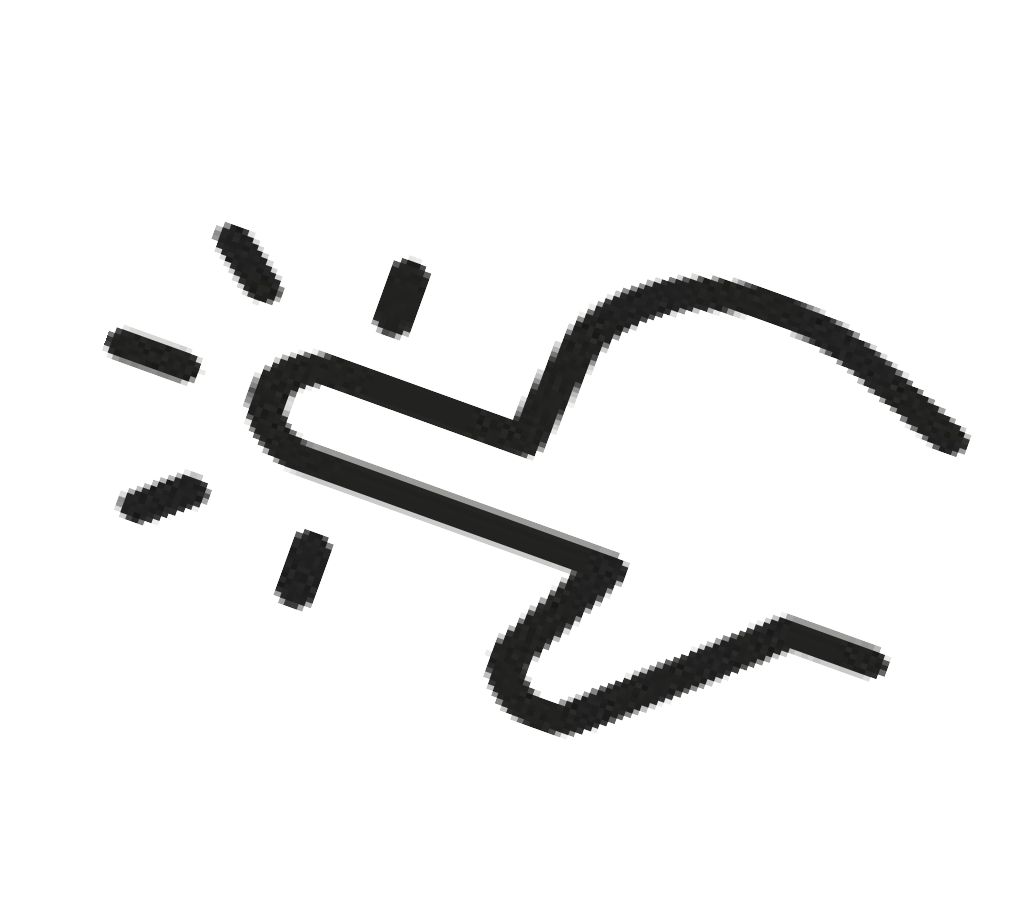 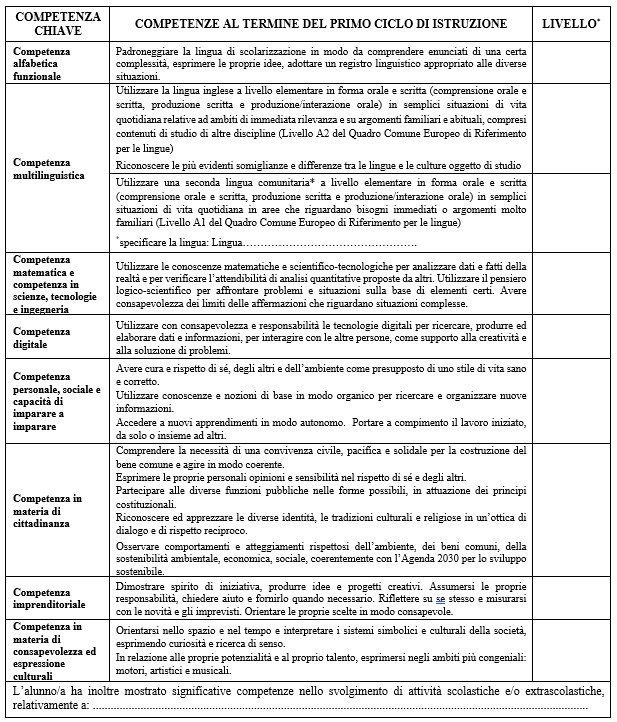 Le competenze – il processo
Il punto di riferimento e di partenza è la persona
Secondo	le	Linee	Guida	per	l’orientamento,	punto	8.3,
ciascun E-Portfolio personale è contraddistinto da:
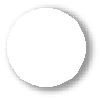 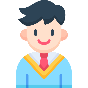 STUDENTE
E-Portfolio
Le competenze
Il PTOF e le competenze previste per norma
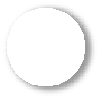 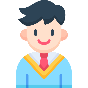 STUDENTE
ISTITUZIONE  SCOLASTICA
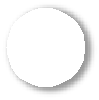 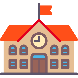 PTOF e competenze  interne previste per  norma
Le competenze
Le competenze chiave per l’apprendimento permanente
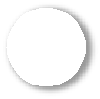 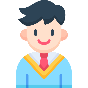 STUDENTE
ISTITUZIONE  SCOLASTICA
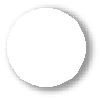 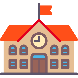 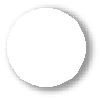 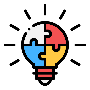 COMPETENZE CHIAVE
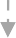 Framework UE e  collegamento con le 8  competenze
La certificazione delle competenze
Competenze
Autovalutazione e capolavori
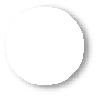 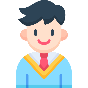 STUDENTE
ISTITUZIONE  SCOLASTICA
Piano Triennale dell’Offerta Formativa  (PTOF)
Competenze previste per norma
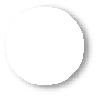 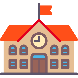 Framework europei
Collegamento con le 8 competenze
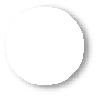 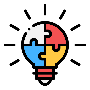 COMPETENZE CHIAVE
Modello di certificazione delle competenze con  riferimento alle 8 competenze chiave, con le scelte  autonome delle scuole, e con le evidenze dell’E-Portfolio.
E-Portfolio – Sviluppo delle competenze
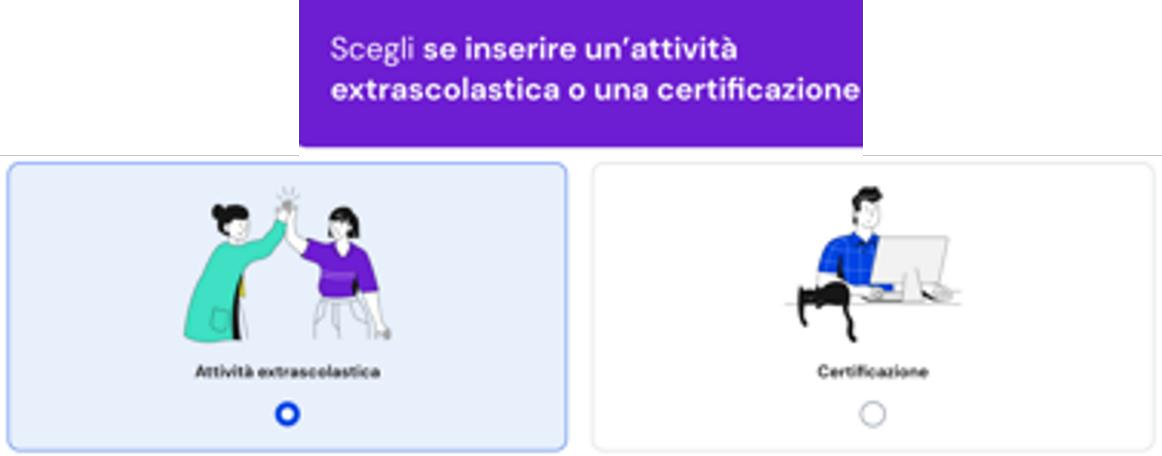 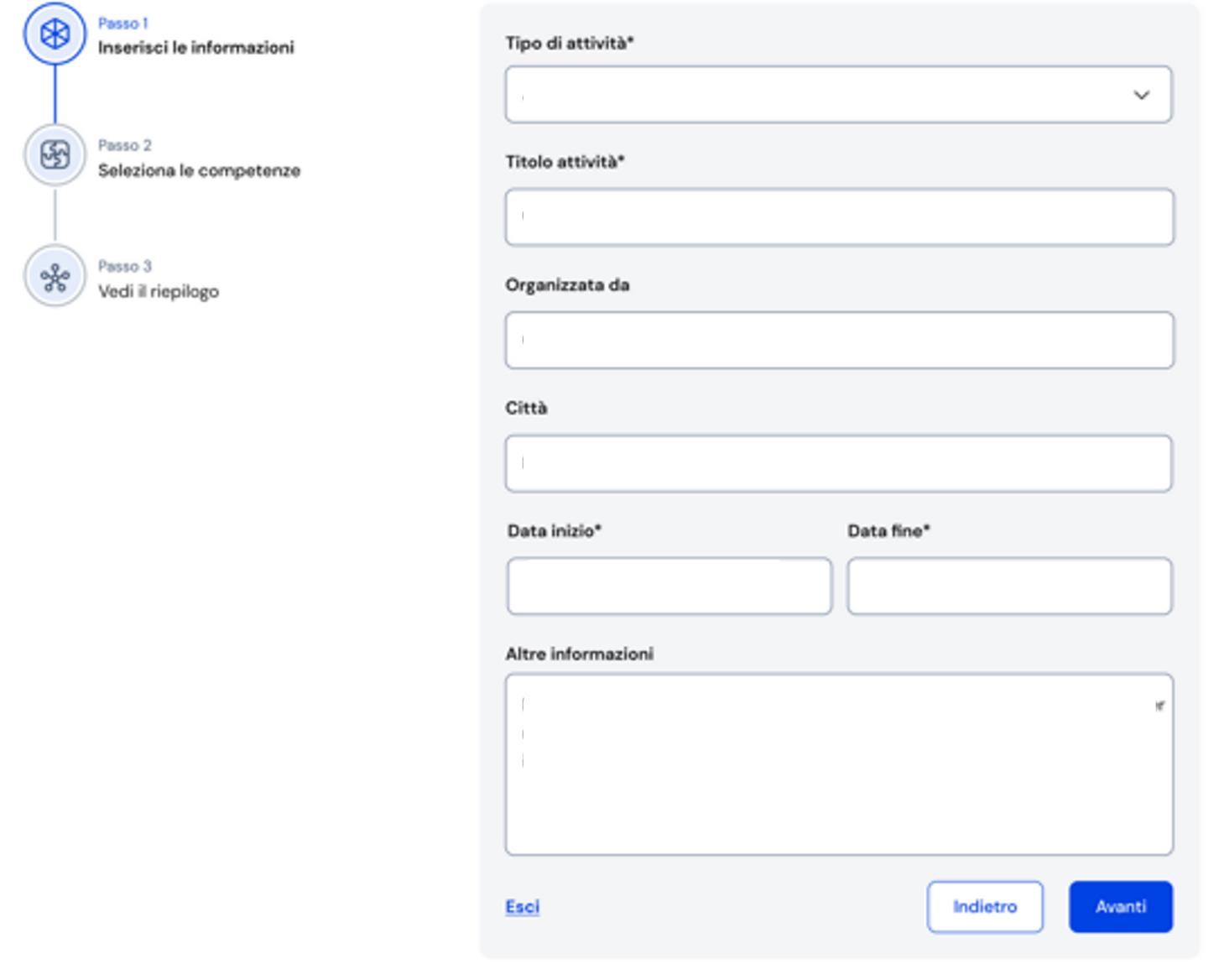 E-Portfolio – Sviluppo delle competenze
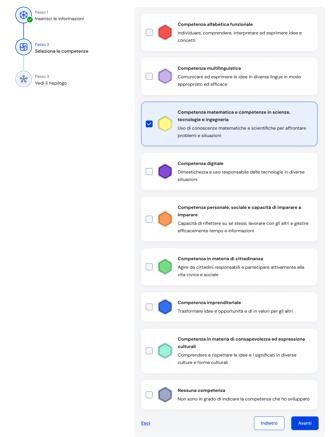 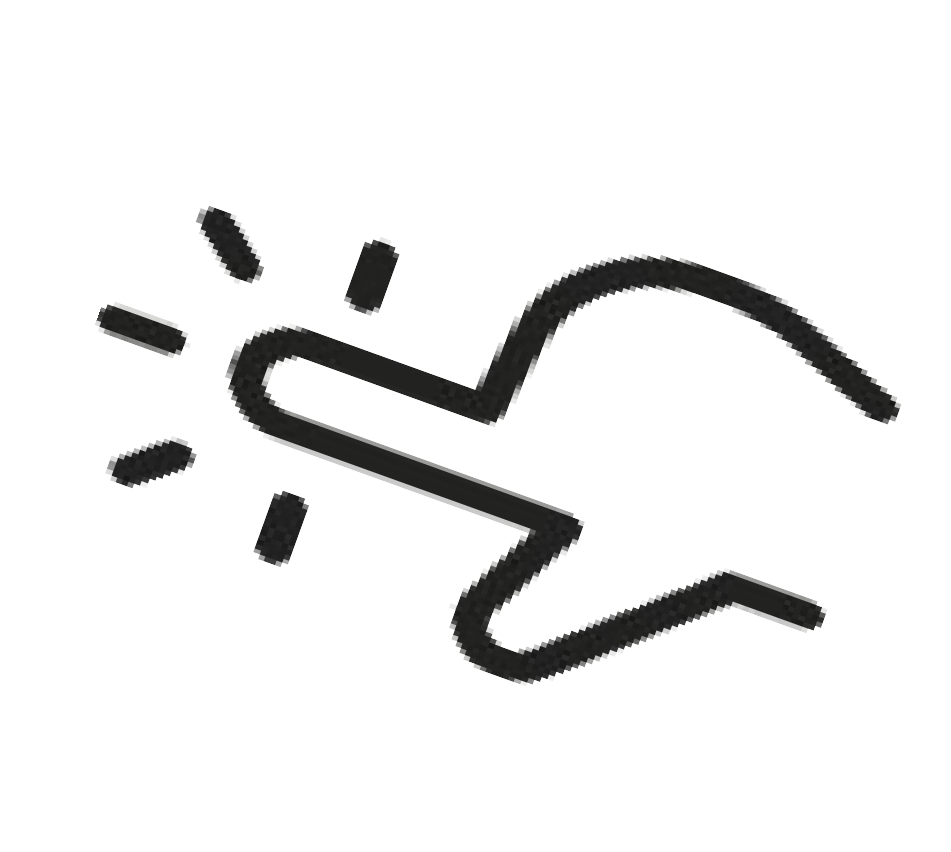 Lo studente indica  le competenze che  ritiene di aver  sviluppato tramite  l’attività  extrascolastica
E-Portfolio – Capolavoro dello studente
Il	capolavoro	dello	studente	è	un	prodotto	di	qualsiasi	tipologia,	realizzato	anche	al	di	fuori	della	scuola,  rappresentativo dei progressi compiuti e delle competenze acquisite.
Entro il termine delle attività didattiche, lo studente è chiamato ad individuare «criticamente» almeno una e al  massimo tre sue creazioni ritenute particolarmente significative.
Il capolavoro può essere un’azione, un’impresa, un comportamento, una performance, ecc. frutto anche di attività
cooperative e collaborative.
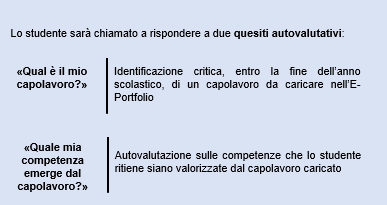 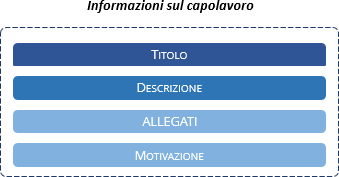 E-Portfolio – Autovalutazione
Lo studente, sulla base di quanto inserito nelle sezioni Sviluppo delle competenze e Capolavoro,  autovaluta il livello raggiunto con riferimento alle 8 competenze chiave europee e tramite un Diagramma di  Kiviat ha una restituzione grafica immediata.
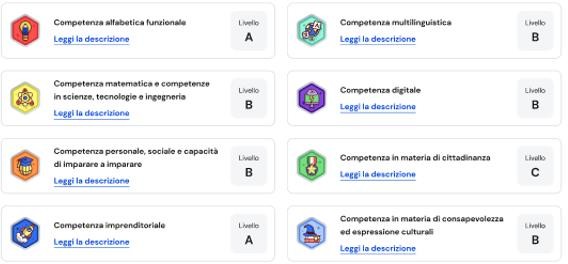 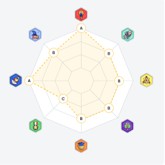 E-Portfolio – Sviluppo delle competenze
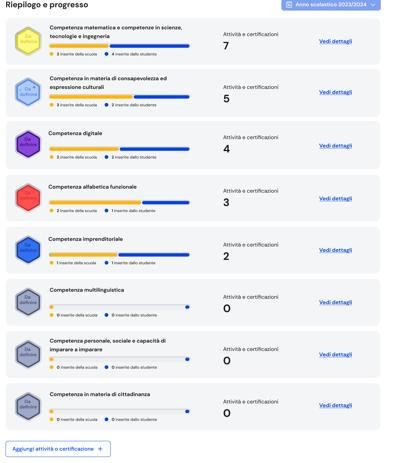 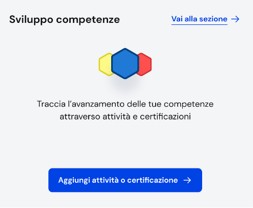 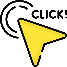 Gli STUDENTI potranno:
visualizzare le competenze sviluppate  e le certificazioni conseguite anche  nell’ambito di attività di arricchimento  dell’offerta formativa, PCTO ecc.
inserire le attività svolte e le  certificazioni conseguite in ambito  extrascolastico
identificare le competenze che  ritengono di aver maturato in ambito  extrascolastico
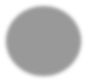 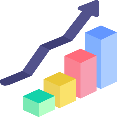 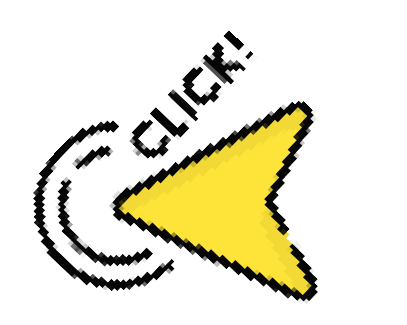 INDICE DELLA PRESENTAZIONE
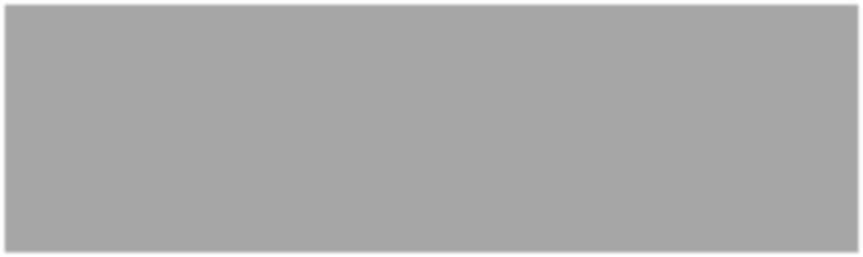 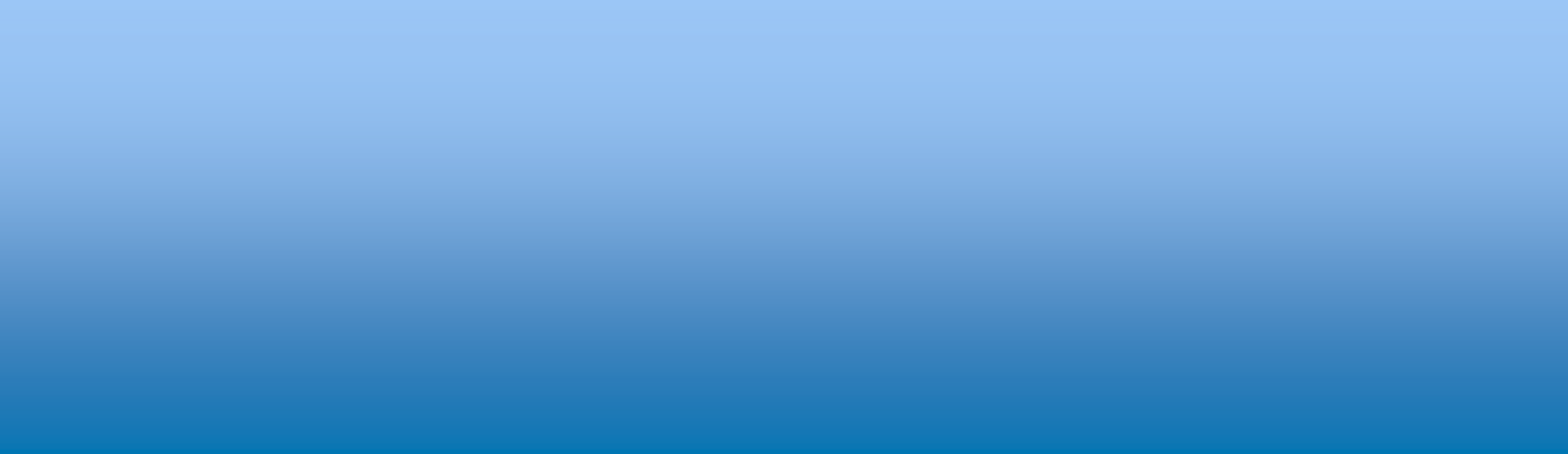 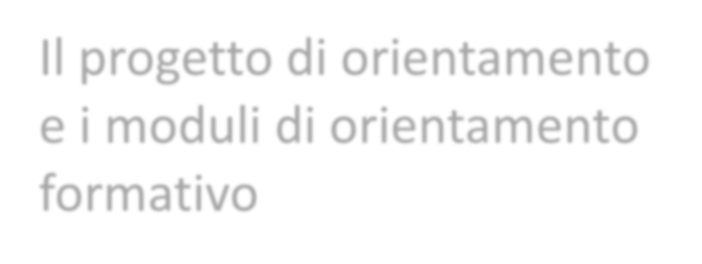 Il progetto di orientamento  e i moduli di orientamento  formativo
I moduli di orientamento formativo
A partire dall’anno	scolastico 2023/2024 è	prevista,	per ogni anno scolastico,
l’attivazione di moduli di orientamento formativo

di almeno 30 ore, anche extra curriculari, in tutte le classi delle scuole  secondarie di primo grado e nel primo biennio delle scuole secondarie  di secondo grado, anche all’interno di progetti già in essere nell’istituzione  scolastica sul tema dell’orientamento

di almeno 30 ore curriculari nelle ultime tre classi delle scuole  secondarie di secondo grado, che possono essere integrati con i PCTO  nonché con le attività di orientamento promosse dal sistema della  formazione superiore, […] e con le azioni orientative degli ITS Academy
Progettazione e realizzazione dei moduli di orientamento: punti chiave
Il progetto di orientamento e i moduli sono deliberati dal Collegio dei docenti, con il  supporto – nelle scuole secondarie di secondo grado – del docente tutor e del docente  orientatore (non sono delegabili alle nuove figure del docente tutor e del docente orientatore)
Il progetto di orientamento fa parte integrante del curricolo di istituto ed è inserito nel PTOF
in fase di aggiornamento annuale del documento
i moduli vanno intesi come strumento essenziale per aiutare gli studenti a fare sintesi  unitaria, riflessiva e interdisciplinare della loro esperienza scolastica e formativa, in vista della  costruzione in itinere del personale progetto di vita culturale e professionale
È possibile che i moduli prevedano flessibilità didattica e organizzativa nella gestione  delle (almeno) 30 ore, non è necessario individuare ore settimanali prestabilite (possono  essere previste attività aperte a più classi)
È opportuno prevedere collaborazioni con il territorio
Investimento 1.6 PNRR e moduli di orientamento formativo
Percorsi di orientamento di 15 ore ciascuno da erogare con  modalità curricolare o extracurricolare, in presenza o in modalità mista,  nelle ultime tre classi delle scuole secondarie di secondo grado,  promossi dalle università e dall’AFAM, tramite sottoscrizione di  specifici accordi
Orientamento  attivo nella  transizione  scuola-  università
Decreto del Ministro dell’università e della ricerca n. 934/2022; D.D.  1452 del 22/09/2022 (integrato con D.D. n. 954 del 28/06/2023) -  Criteri di riparto delle risorse e modalità di attuazione dei progetti
Piattaforma MUR - Orientamento 2026
i	percorsi	sono	parte	integrante	dei	PTOF,	possono	essere  compresi nei PCTO e nei moduli di orientamento formativo
L’integrazione con i PCTO
Linee guida PCTO

I PCTO contribuiscono ad esaltare la valenza formativa dell’orientamento in itinere,  laddove pongono gli studenti nella condizione di maturare un atteggiamento di graduale e  sempre maggiore consapevolezza delle proprie vocazioni, in funzione del contesto di riferimento  e della realizzazione del proprio progetto personale e sociale, in una logica centrata sull’auto-  orientamento … scelte progettuali privilegiando un’impostazione delle attività: - - indirizzata ad  intercettare le sfide dei cambiamenti della società e del mondo del lavoro nella tappa formativa  successiva (post diploma) e, pertanto, ad investire nel rafforzamento della dimensione  formativa dell’orientamento.

Nota DPRR n. 2790 dell’11.10.2023 – ALLEGATO B

I moduli di orientamento sono integrati con i PCTO … è opportuno non computare tutto il  monte ore dei moduli di orientamento formativo in quello previsto per i PCTO
La documentazione dei moduli di orientamento
Avviene tramite apposite funzioni nel SIDI, alimentate dalle scuole tramite flussi

le attività svolte, al pari delle altre attività didattiche, vanno inserite nel registro  elettronico, tramite cui si desume la frequenza degli studenti

nel SIDI confluiscono, direttamente dalla piattaforma «Orientamento 2026», le ore  curriculari frequentate dallo studente nell’ambito dei percorsi di orientamento di 15  ore organizzati con l’investimento 1.6

all’interno dell’E-Portfolio per ogni studente viene riportato il numero di ore  frequentato per ogni attività
Piano Triennale dell’Offerta Formativa (legge 107/2015)
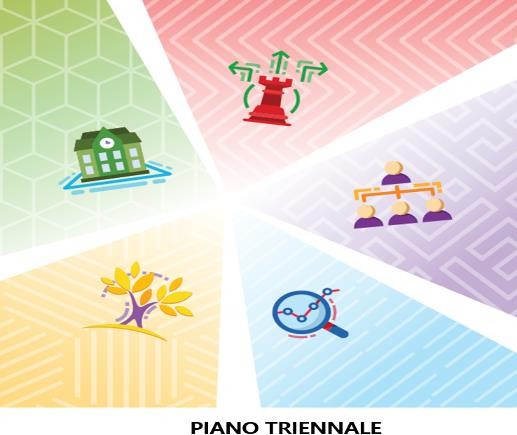 Comma 14: “il documento fondamentale costitutivo  dell'identità culturale e progettuale delle istituzioni  scolastiche ed esplicita la progettazione curricolare,  extracurricolare, educativa e organizzativa che le singole  scuole adottano nell'ambito della loro autonomia”

Comma 17: “le istituzioni scolastiche, anche al fine di  permettere una valutazione comparativa da parte degli  studenti e delle famiglie, assicurano la piena  trasparenza e pubblicità dei piani triennali dell'offerta  formativa”
Comma 7: individuazione  prioritari da raggiungere  dell’offerta formativa
degli	obiettivi	formativi
tramite	la	realizzazione
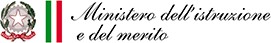 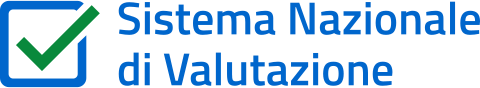 La piattaforma del PTOF
Il PTOF è costituito da 5 sezioni. Ogni sezione si compone a sua volta di diverse sottosezioni.
La pagina iniziale comprende un menù di gestione del PTOF sulla sinistra contenente un breve riepilogo informativo del
piano attualmente in gestione e gli accessi alle singole sezioni.
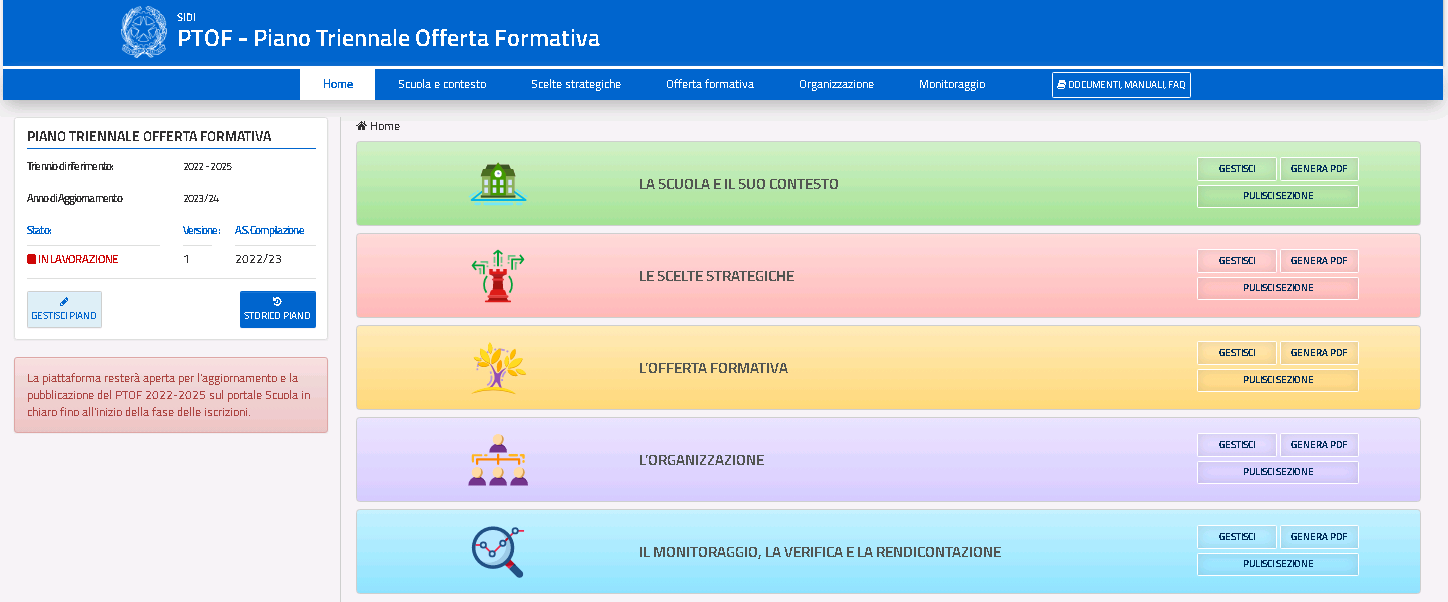 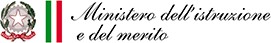 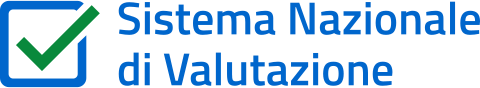 Il PTOF
LE SCELTE STRATEGICHE
Aspetti generali
Priorità desunte dal RAV
Obiettivi formativi prioritari (art. 1, comma 7 L. 107/15)
Piano di miglioramento
Principali elementi di innovazione
Iniziative previste in relazione alla «Missione 1.4-Istruzione» del PNRR

L’ORGANIZZAZIONE
Aspetti generali
Modello organizzativo
Organizzazione Uffici e modalità di rapporto con l'utenza
Reti e Convenzioni attivate
Piano di formazione del personale docente
Piano di formazione del personale ATA

MONITORAGGIO
Monitoraggio e verifica
Priorità e traguardi del RAV
Obiettivi formativi

Storico monitoraggio e verifica
Ultimo PTOF pubblicato
Visualizza indicatori degli esiti
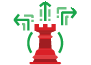 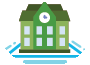 LA SCUOLA E IL SUO CONTESTO

Analisi del contesto e dei bisogni del territorio
Caratteristiche principali della scuola
Ricognizione attrezzature e infrastrutture materiali
Risorse professionali


L'OFFERTA FORMATIVA

Aspetti generali
Traguardi attesi in uscita
Insegnamenti e quadri orario
Curricolo di Istituto
Azioni per lo sviluppo delle competenze STEM
Moduli di orientamento formativo
Percorsi per le competenze trasversali e per l’orientamento (PCTO)
Iniziative di ampliamento dell’offerta formativa
Attività previste per favorire la Transizione ecologica e culturale
Attività previste in relazione al PNSD
Valutazione degli apprendimenti
Azioni della Scuola per l'inclusione scolastica
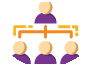 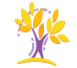 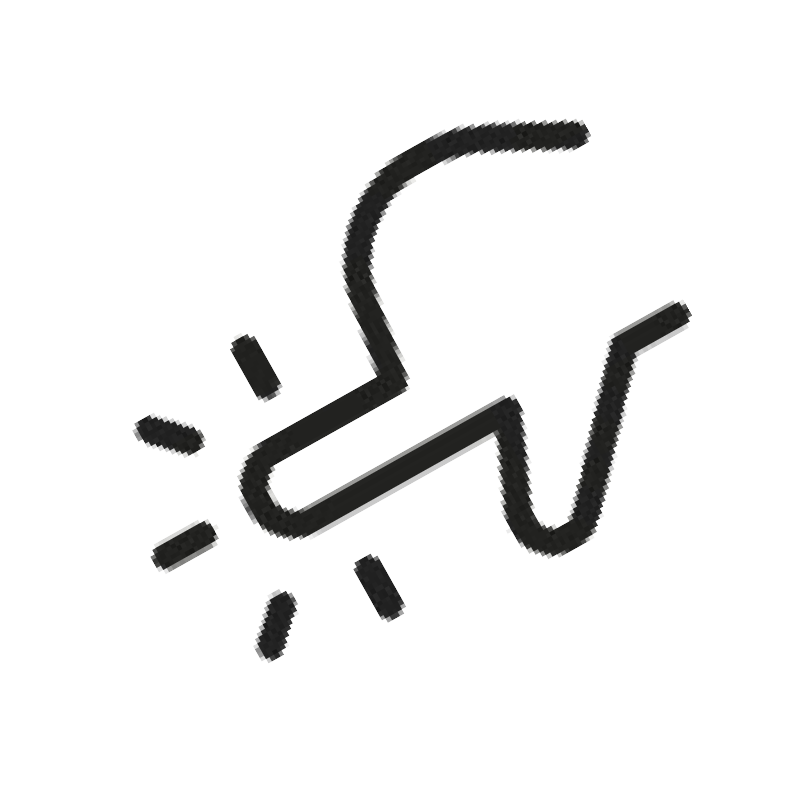 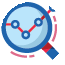 2.	Riferimenti utili
Piano Triennale dell’Offerta Formativa
Dettaglio sezioni (1/2)
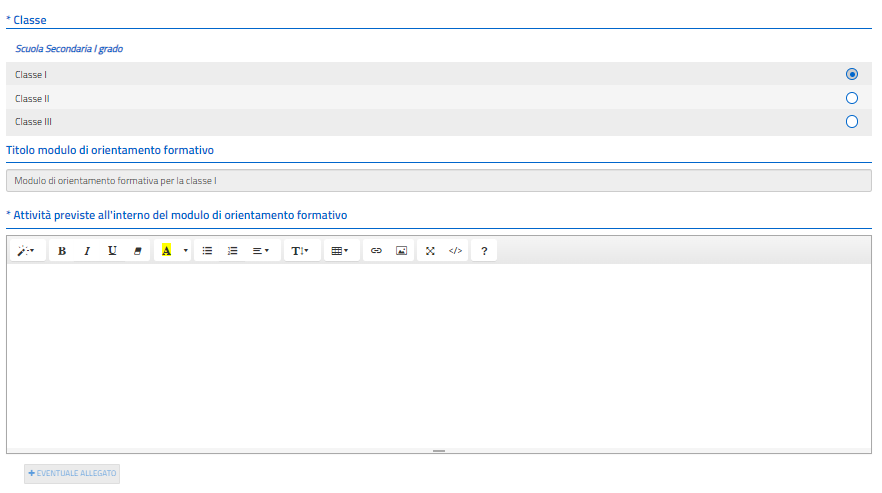 All’interno  presenti  obbligatori  descrizione
della	scheda	sono
quattro	campi
caratterizzanti	 la  del	modulo	di
orientamento formativo:
1)	Classe/i: selezionare la classe
destinataria del modulo di  orientamento formativo
Titolo	modulo	di  orientamento formativo:  campo precompilato in base  alla classe selezionata ma  modificabile/personalizzabile
Attività previste all’interno  dell’orientamento formativo:  campo di testo libero in cui  descrivere sinteticamente le  attività che si intendono  realizzare
Piano Triennale dell’Offerta Formativa
Dettaglio sezioni (2/2)
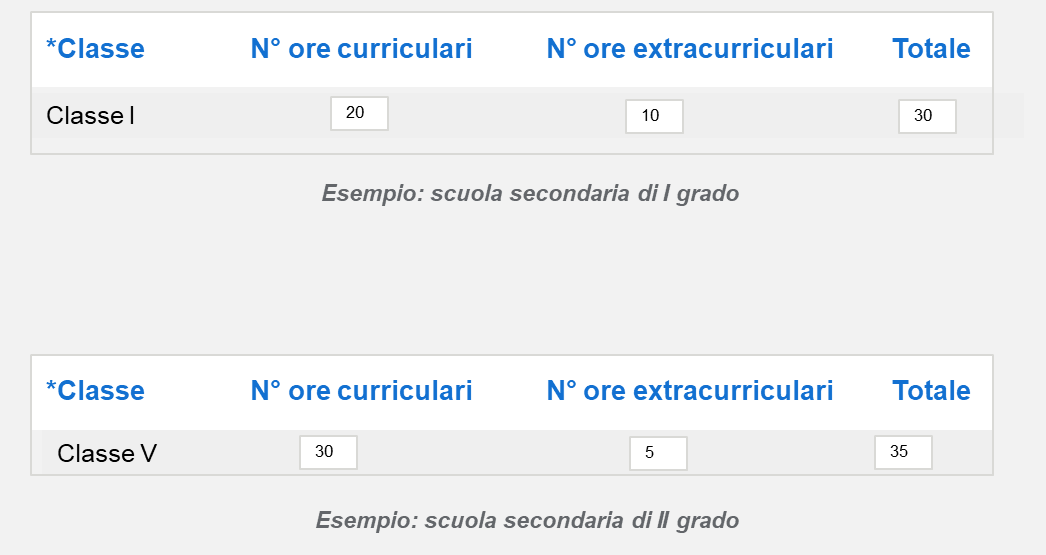 4) Numero di ore: campo in cui va
inserito	il  curricolari  complessivo
numero	di		ore  ed	extracurricolari  (con		controllo	di
coerenza con le Linee guida)
È anche possibile selezionare la modalità di attuazione del modulo di orientamento formativo
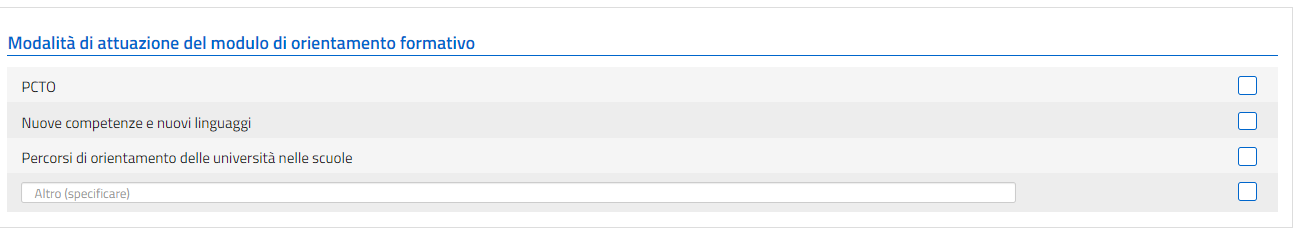 INDICE DELLA PRESENTAZIONE
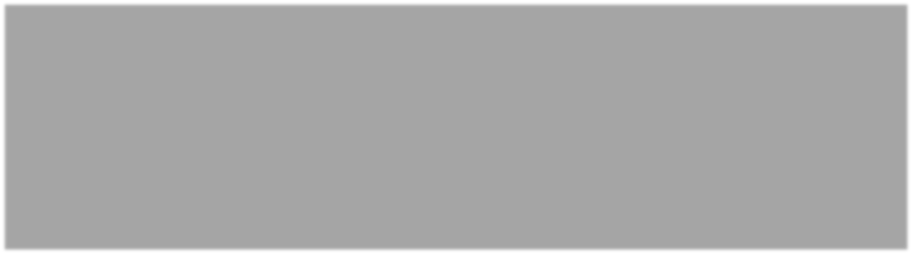 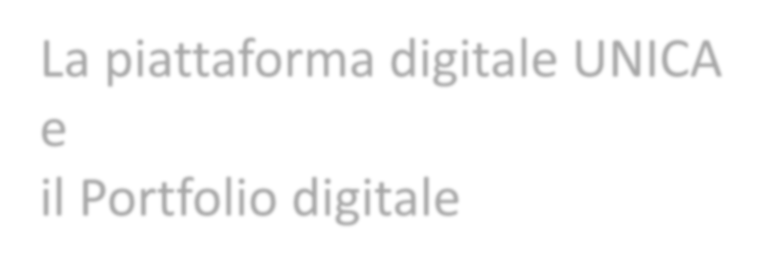 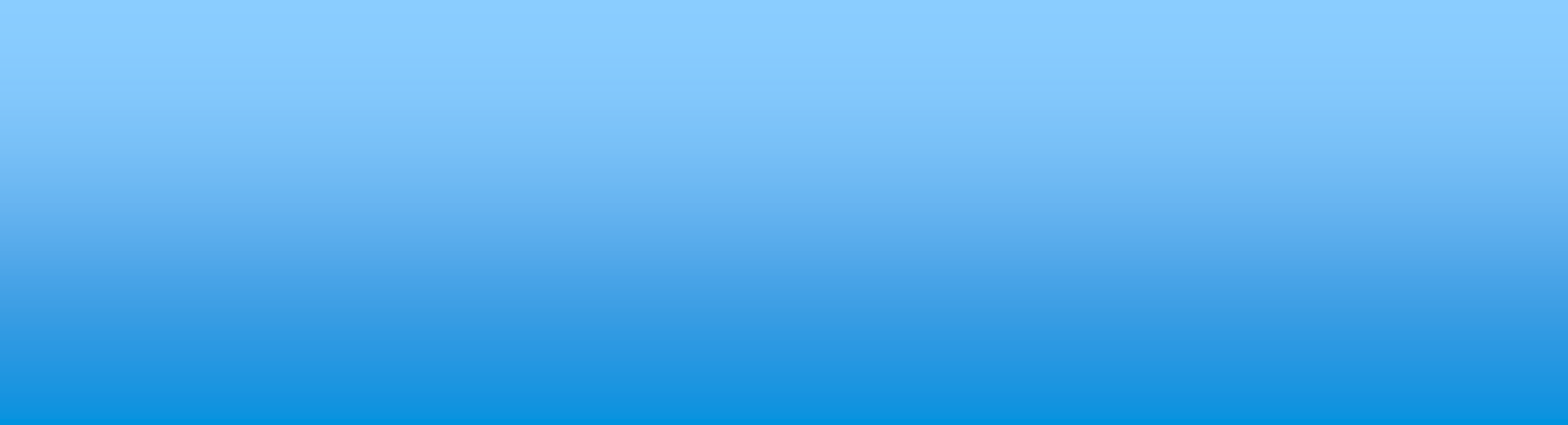 La piattaforma digitale UNICA  e
il Portfolio digitale
Piattaforma UNICA
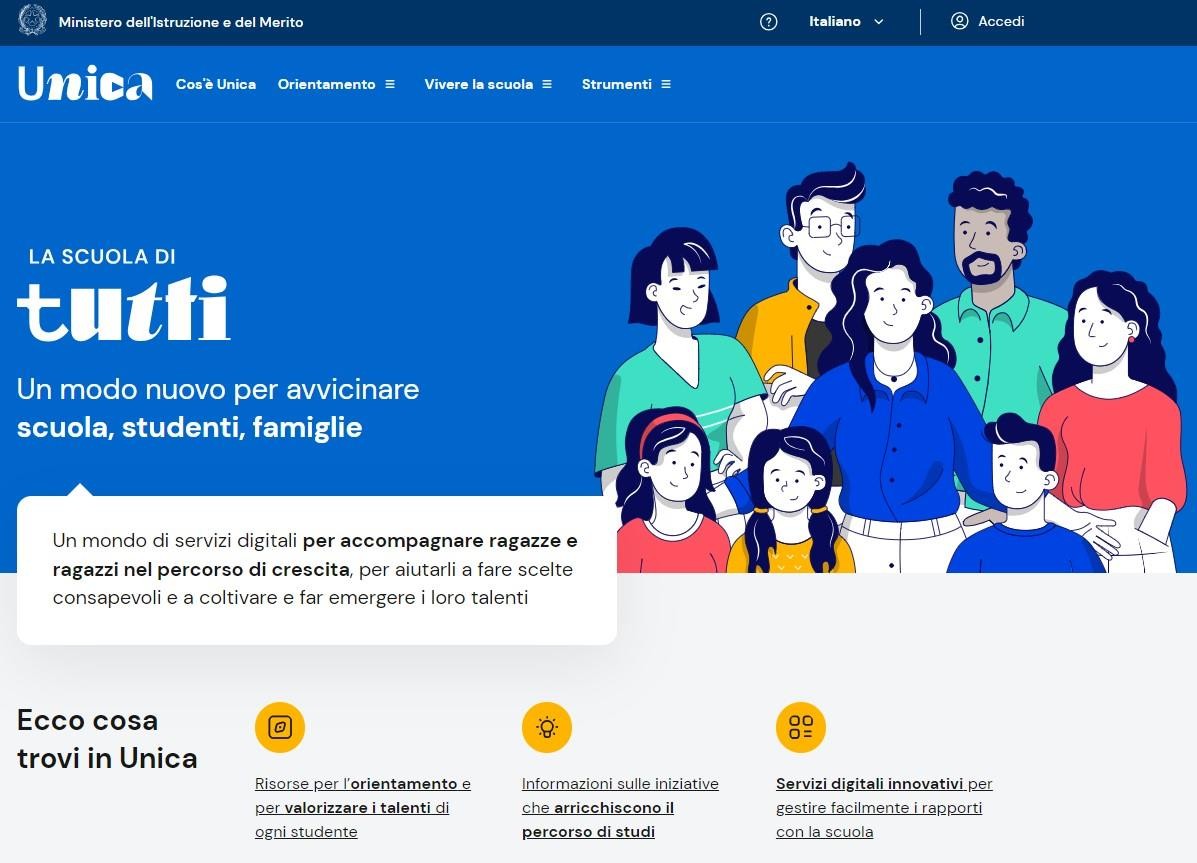 Ai sensi del D.L. n. 75/2023 è  stata realizzata la nuova  Piattaforma UNICA per  fornire a famiglie e studenti un  punto di accesso unico per
tutti	i	servizi
informativi	e  dedicati	a
dispositivi  orientamento,
offerta
formativa	e	fruizioni
servizi,
dei
e
integrando
ottimizzando
i	servizi
esistenti	(in
particolare
quelli	legati	alla
Riforma
dell’orientamento)
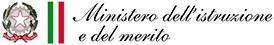 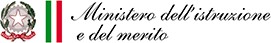 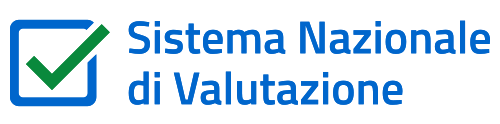 Piattaforma UNICA
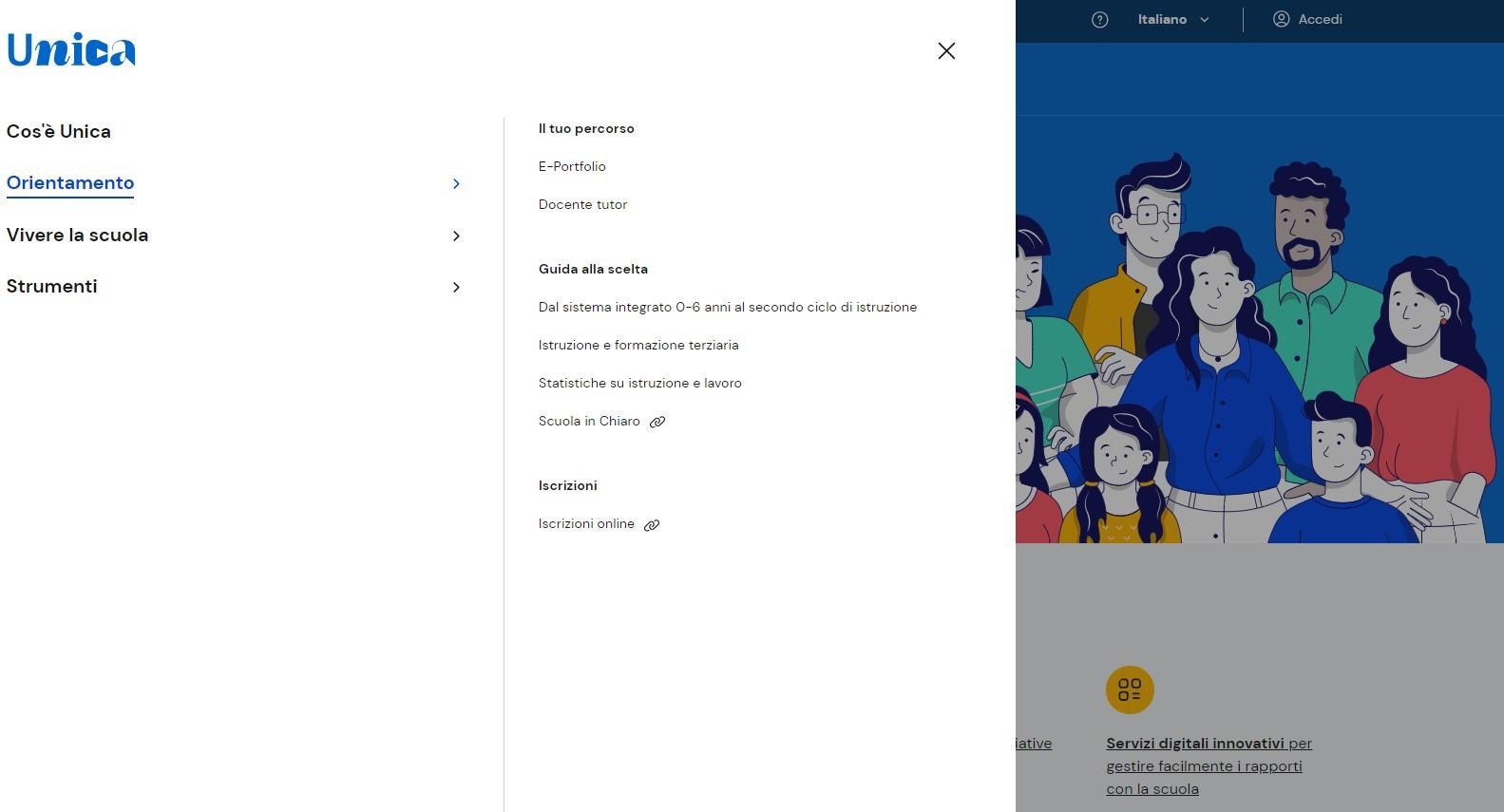 per scoprire iniziative  educative e formative
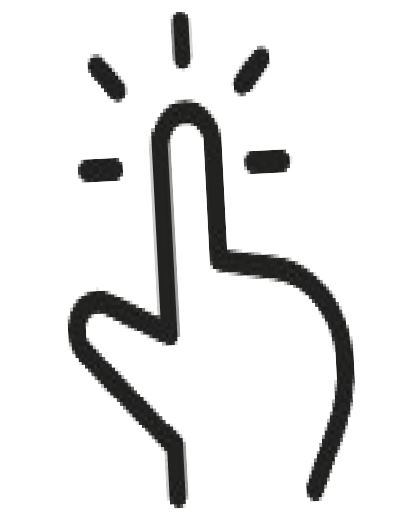 per mettere a disposizione applicazioni per la  gestione amministrativa del percorso scolastico e  per l’accesso a misure dedicate al diritto allo  studio
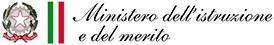 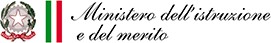 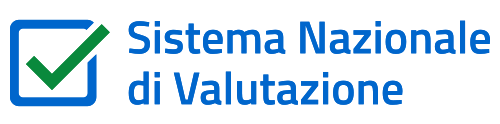 Guida alla scelta – Statistiche su istruzione e lavoro
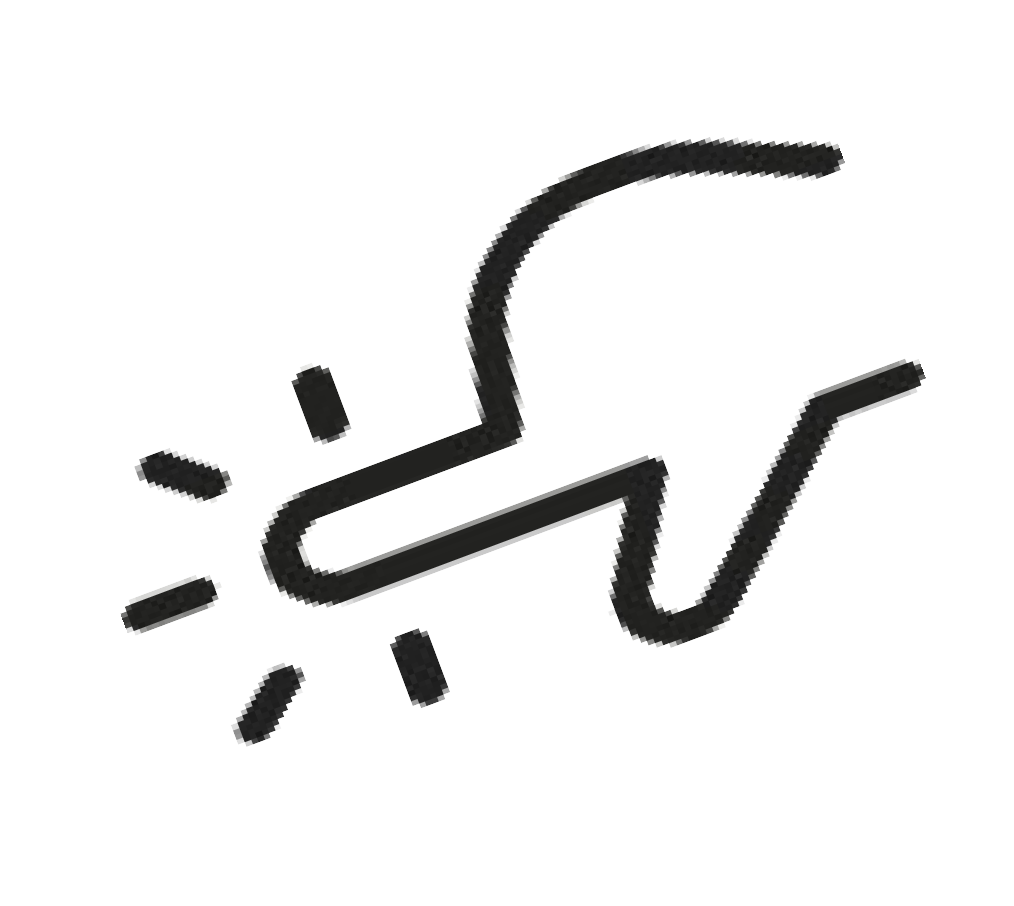 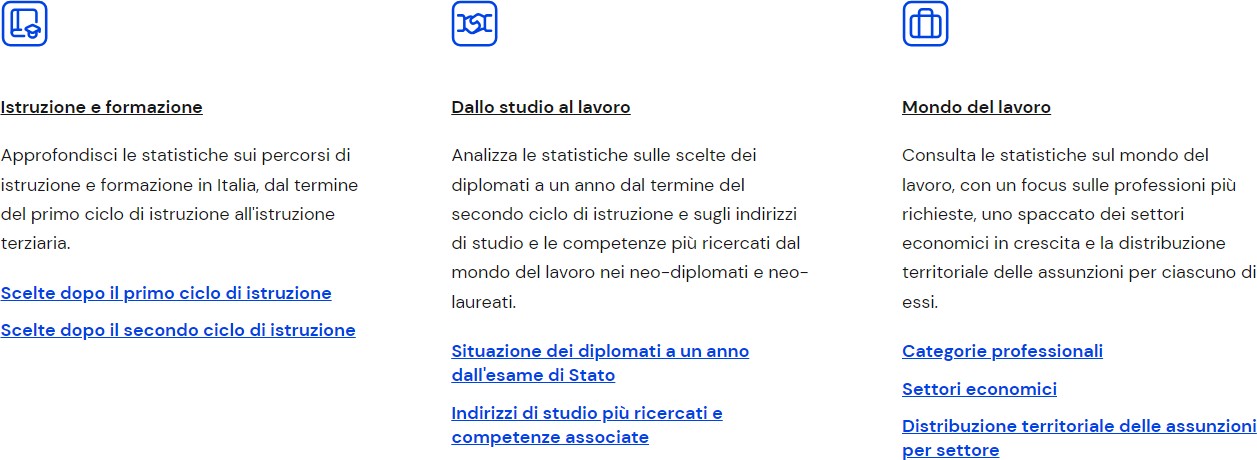 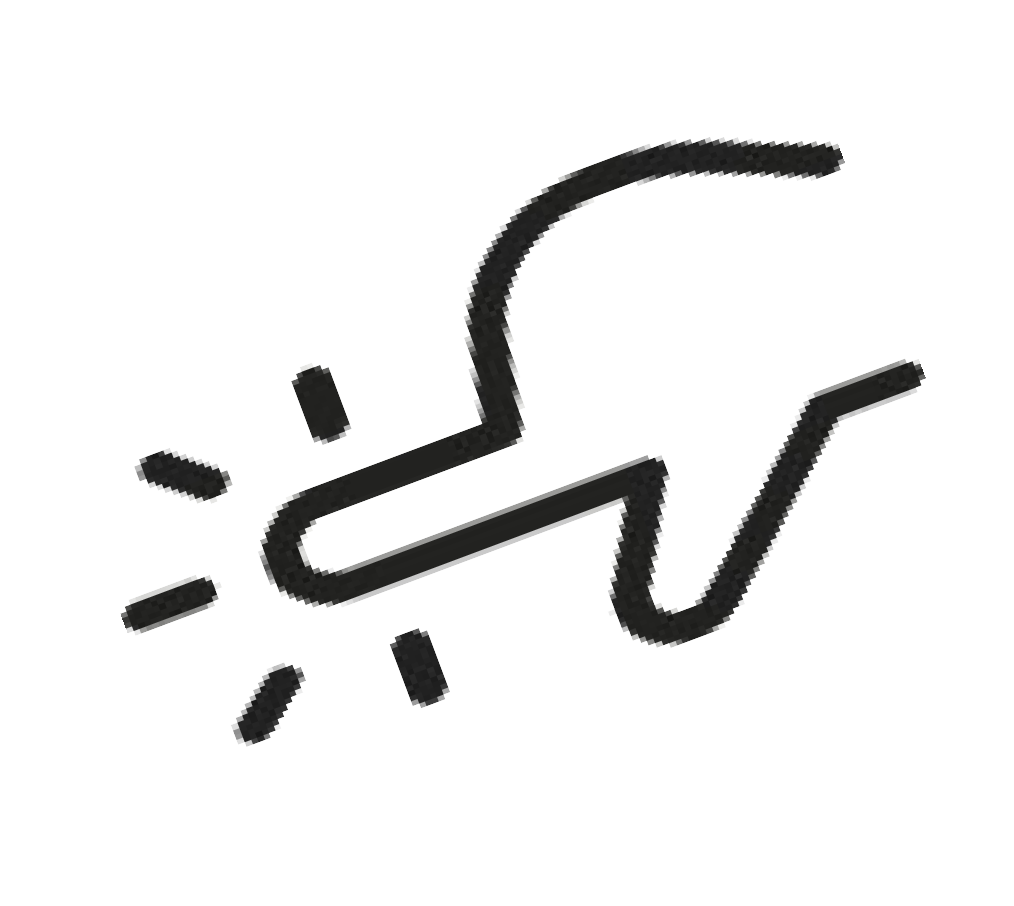 Guida alla scelta –  Statistiche su istruzione e  lavoro
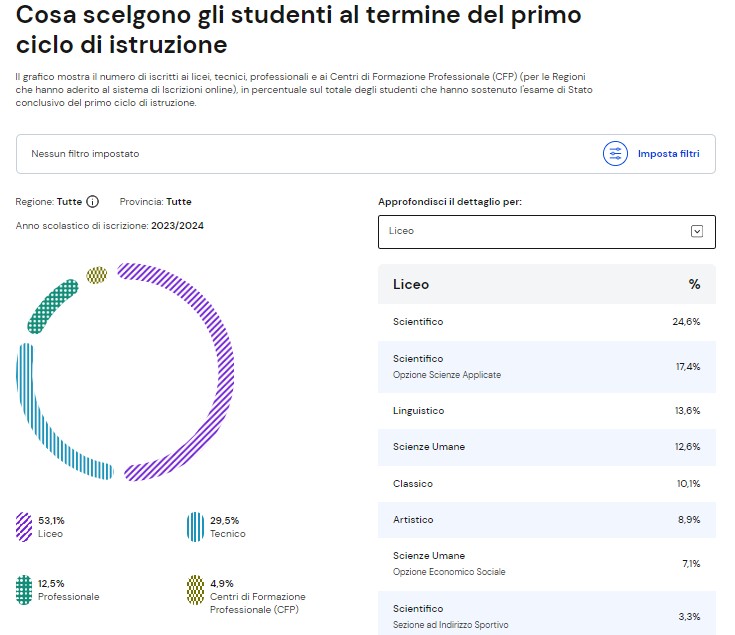 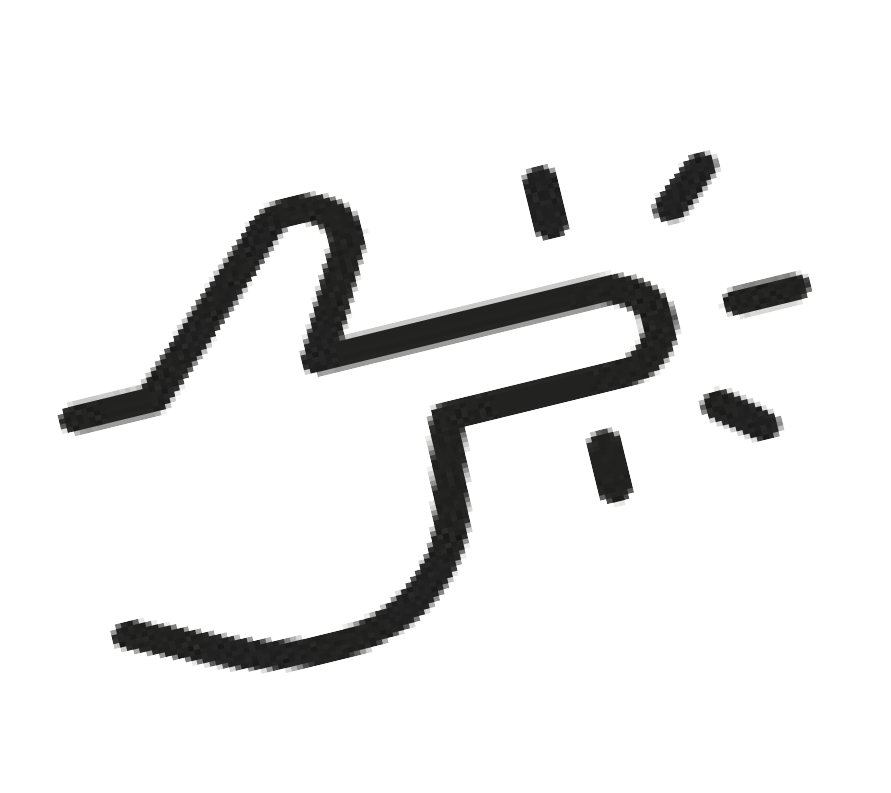 Guida alla scelta – Statistiche su istruzione e lavoro
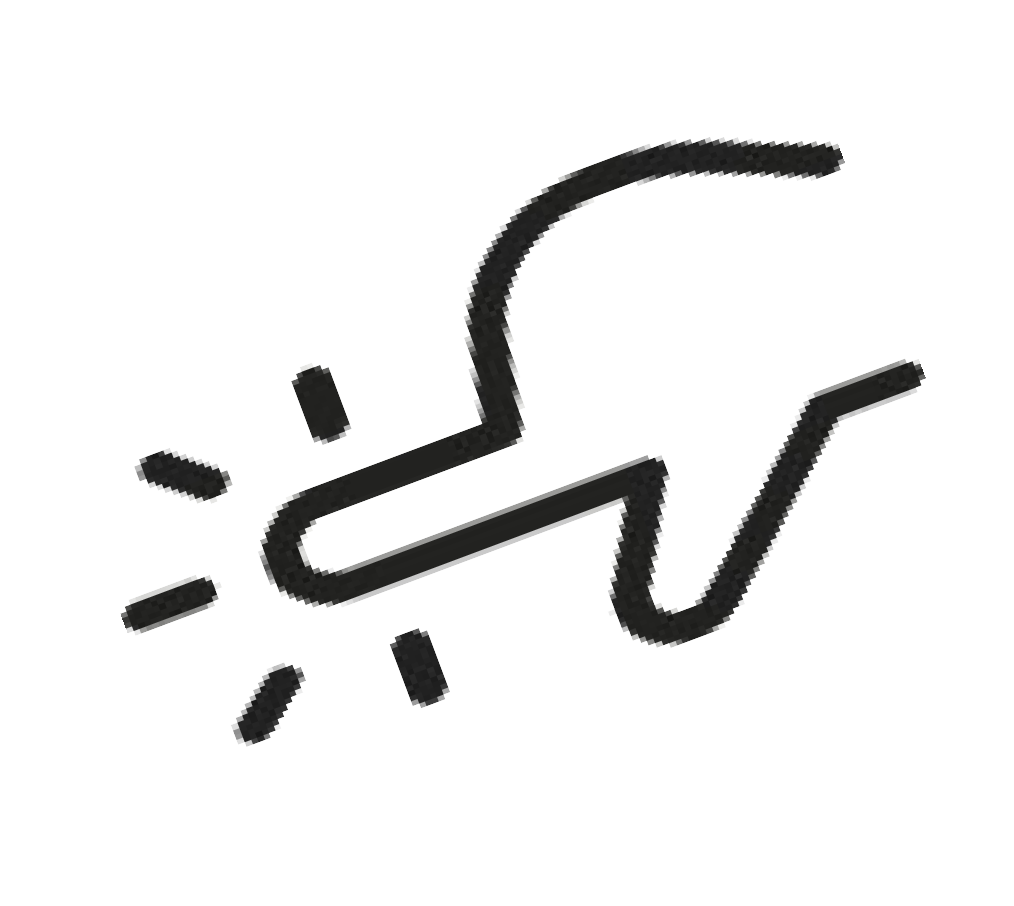 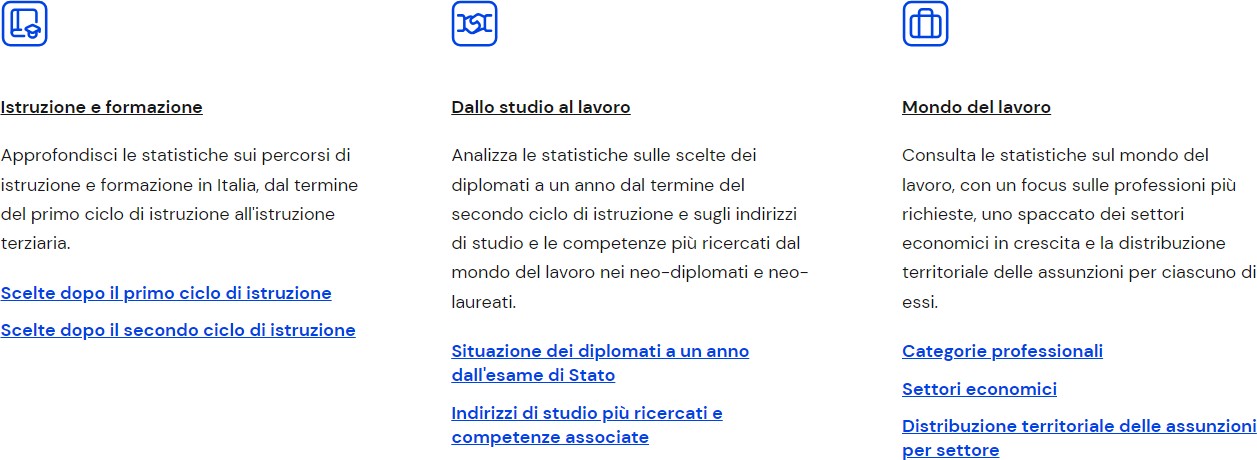 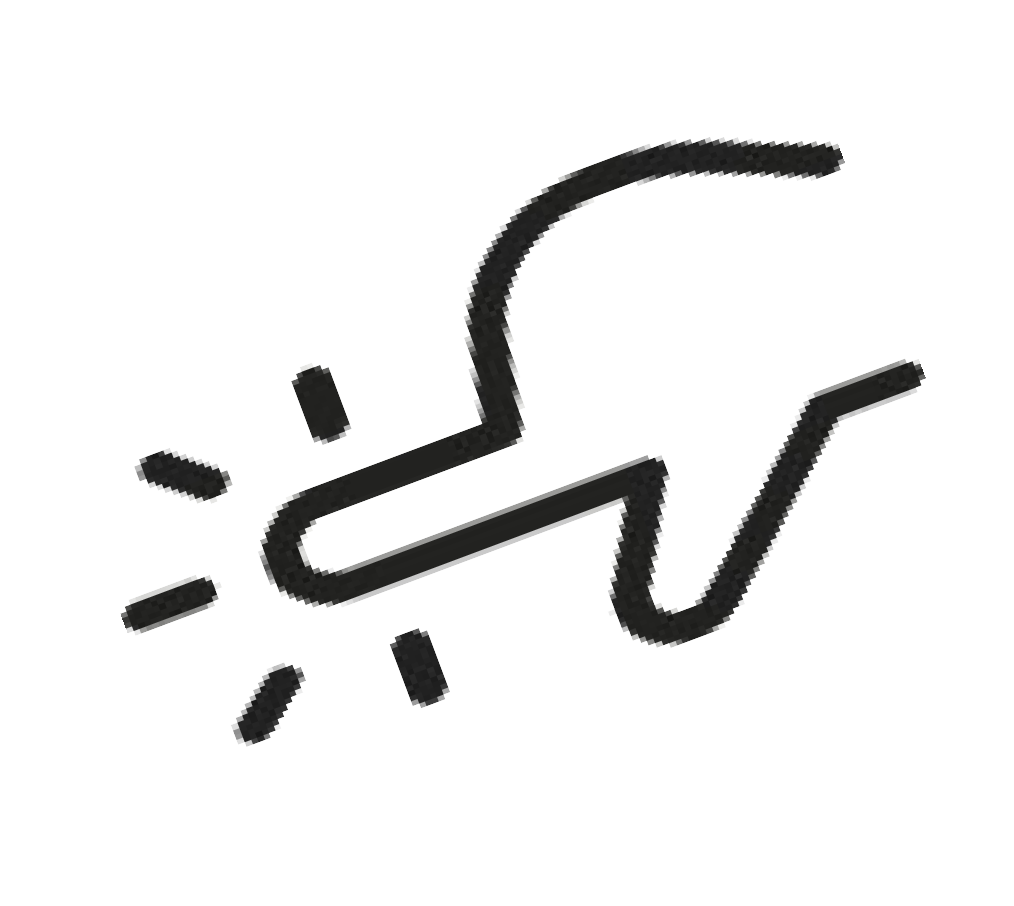 Guida alla scelta –  Statistiche su istruzione e  lavoro
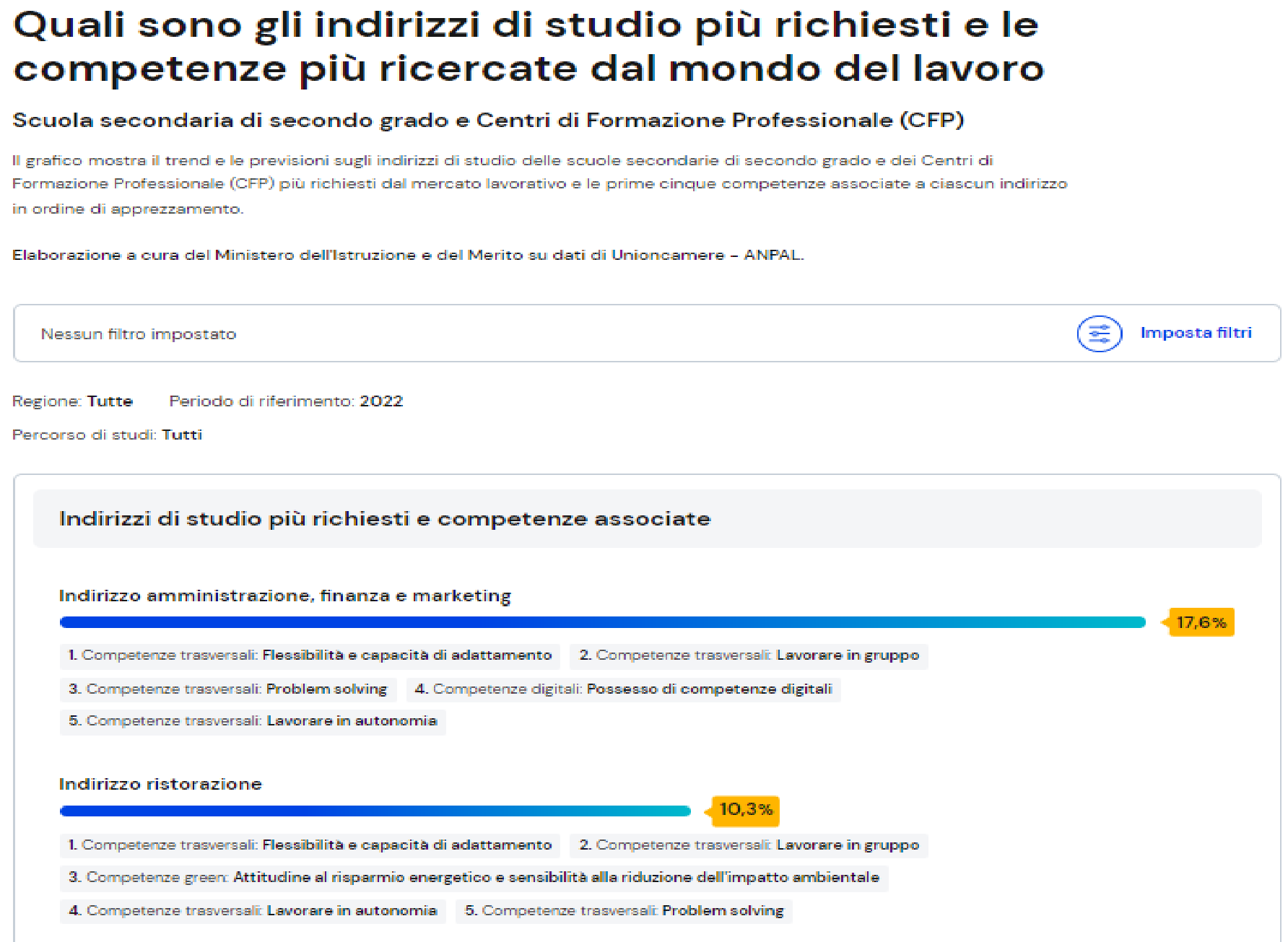 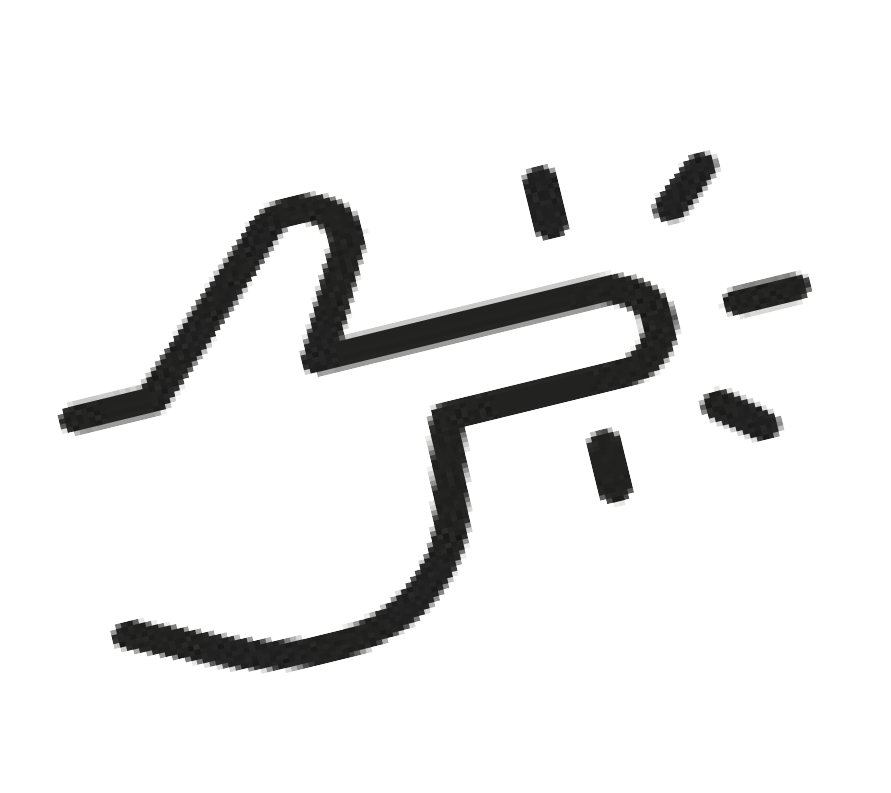 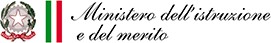 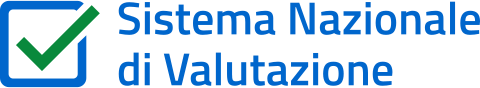 Guida alla scelta – Statistiche su istruzione e lavoro
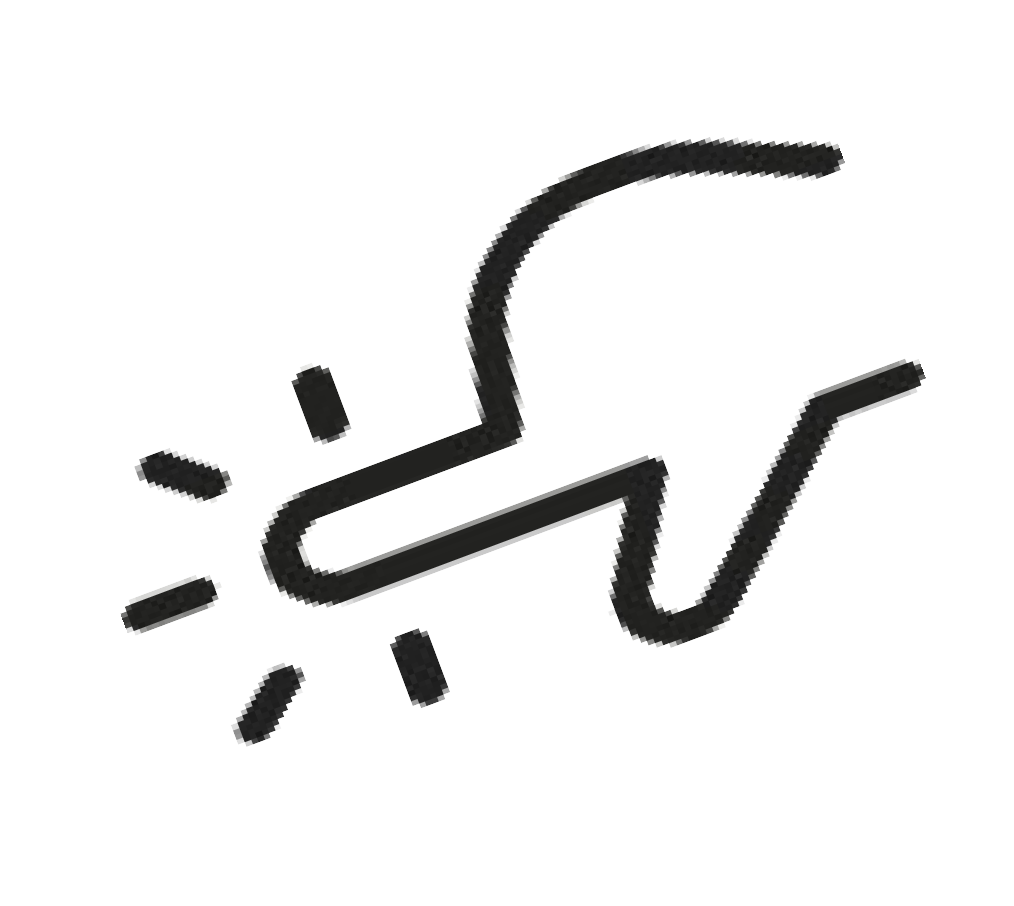 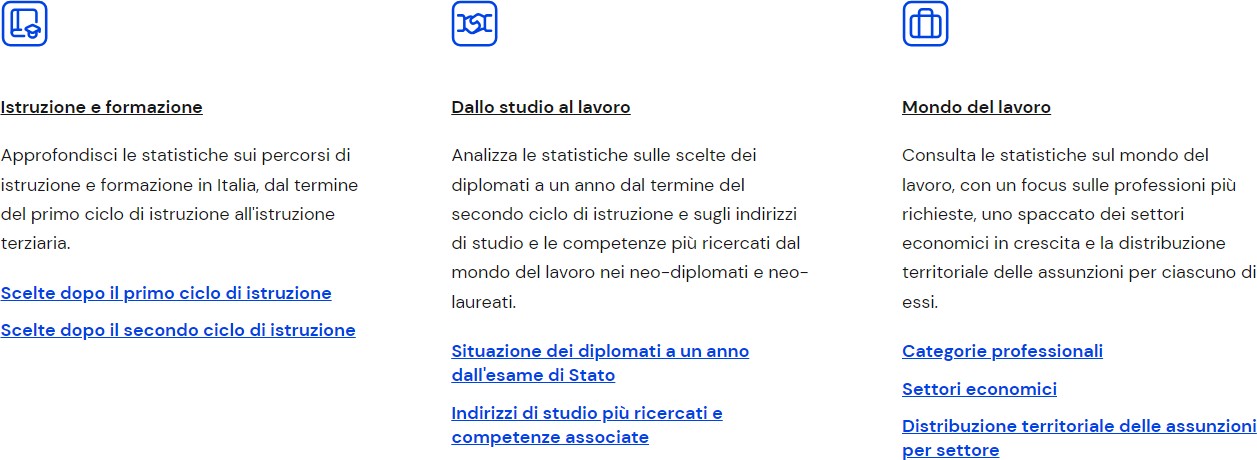 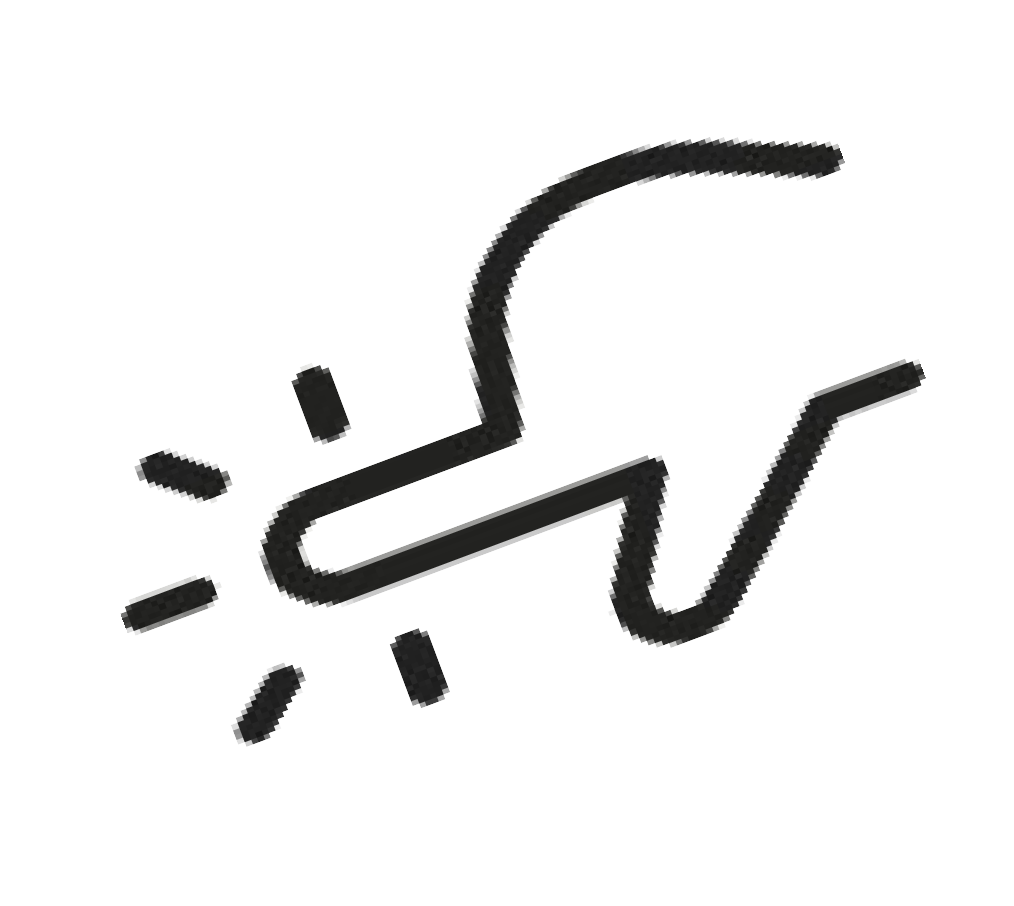 Guida alla scelta –  Statistiche su istruzione e  lavoro
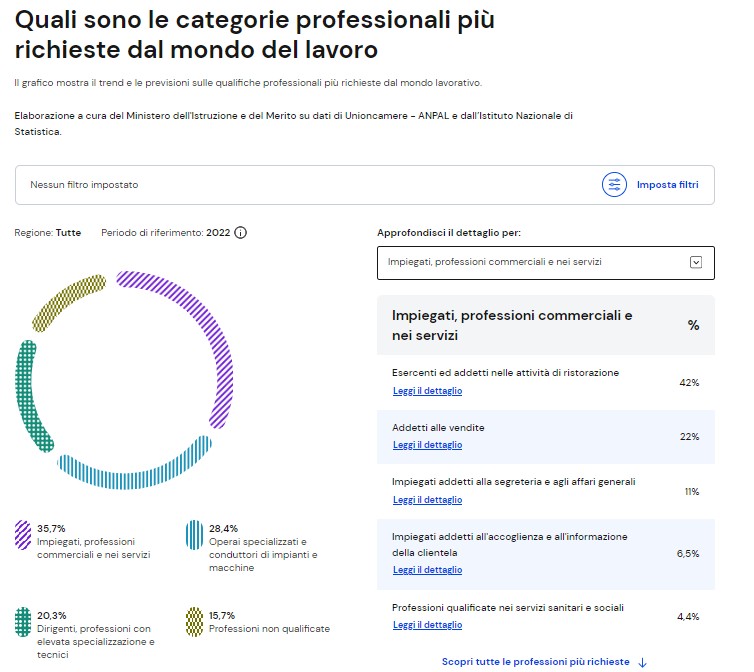 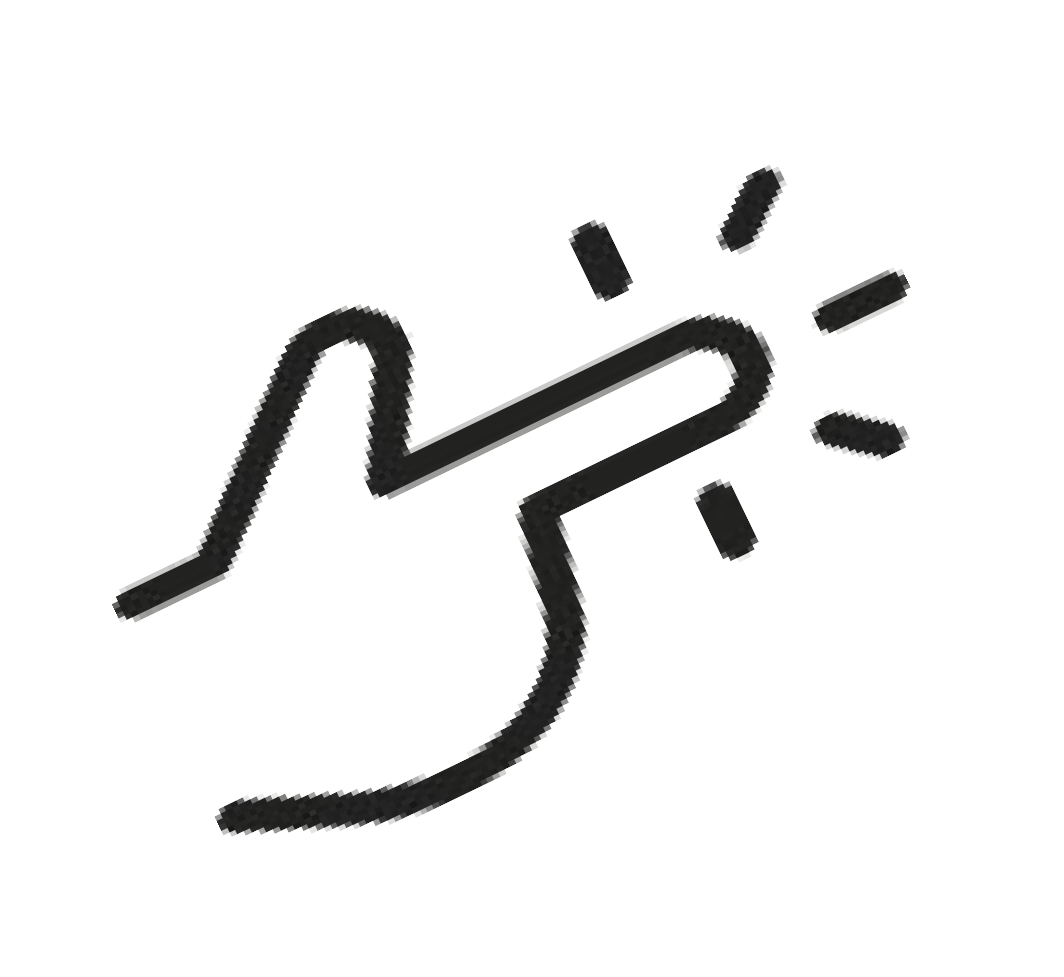 Piattaforma UNICA E-Portfolio
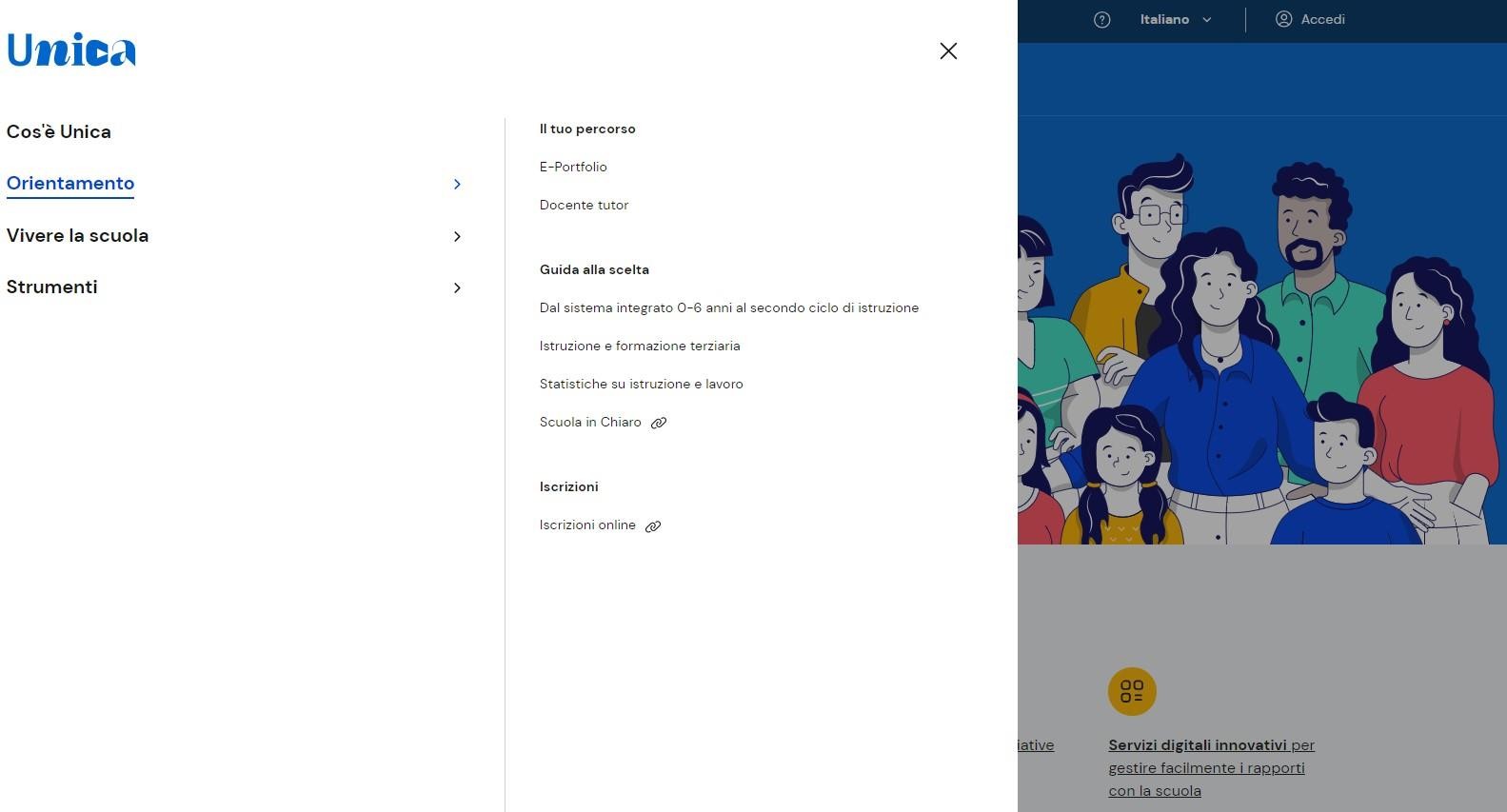 Nota DPRR n. 2790 del 11.10.2023 –  ALLEGATO B
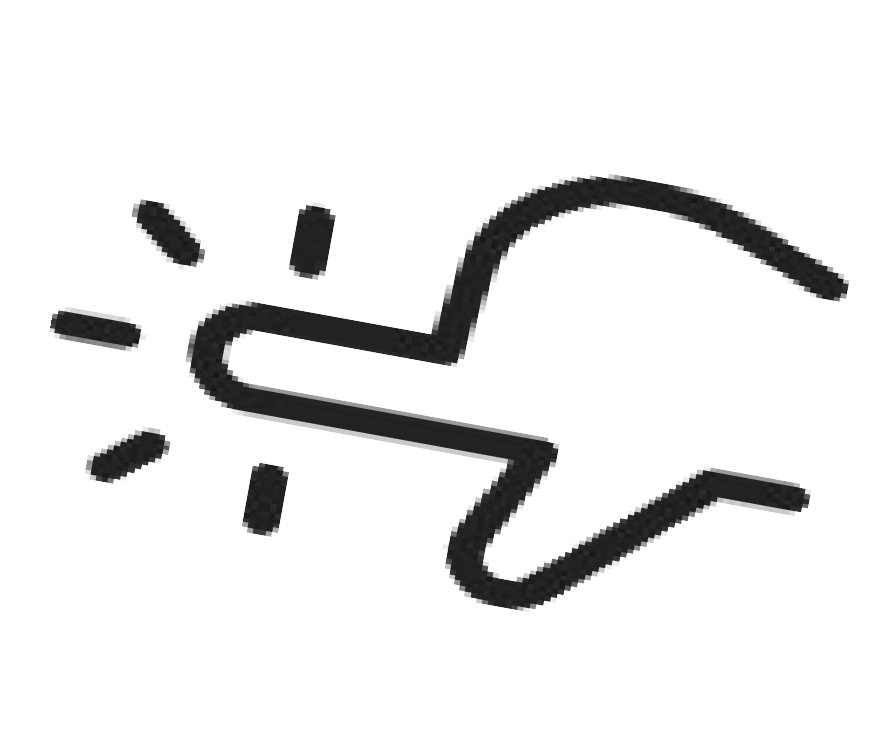 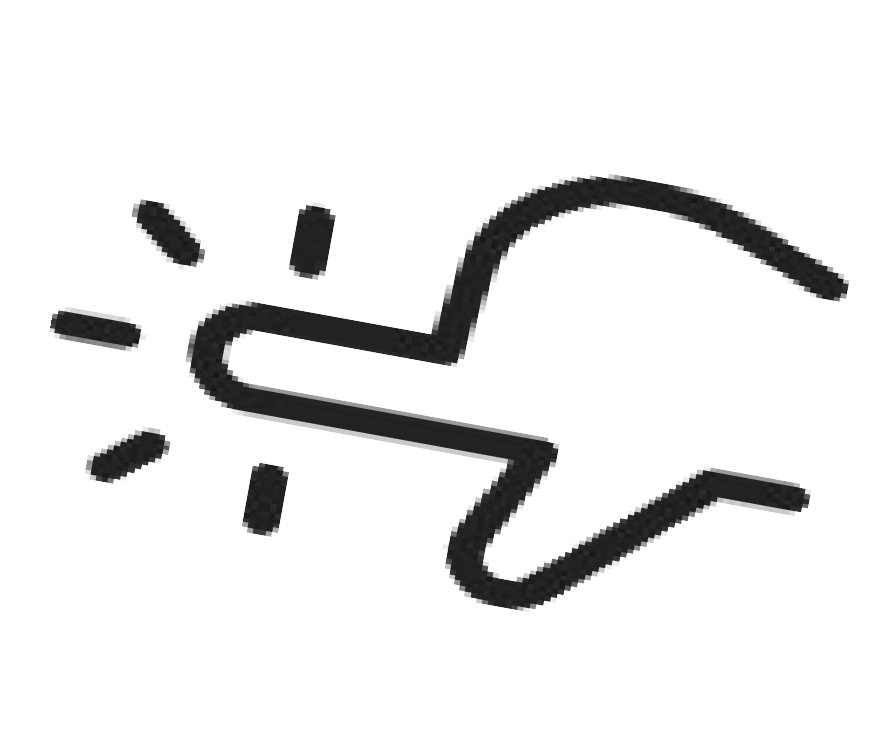 Nelle classi delle scuole secondarie di  primo grado e nel primo biennio della  scuola secondaria di secondo grado, in cui  per l’anno scolastico 2023/2024 non è
prevista l’attivazione della figura del docente  tutor, parimenti non è richiesta la  predisposizione dell’E-Portfolio
LINEE GUIDA
in	un	quadro
integra	e	completa
unitario	il	percorso

delle	competenze
scolastico
permette	di	seguire	lo	sviluppo
ciascuna istituzione scolastica, in relazione  alla propria progettualità e alle risorse  professionali ed economiche a disposizione,  con decisione autonoma, può decidere di
progressivamente	maturate	negli	anni,	favorendo	così  l’orientamento
accompagna lo studente e la famiglia nell’analisi del percorso
formativo, nell’individuazione delle aree di miglioramento
strumento con rilevante valore formativo ed educativo
avviare	o  conoscenza  Portfolio	già  scolastico
meno  un     percorso  di  e  valorizzazione  dell’E-  a partire da questo anno
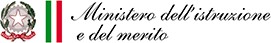 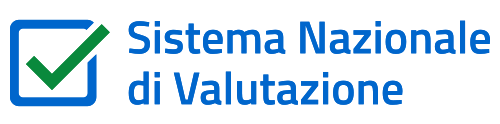 Piattaforma UNICA E-Portfolio
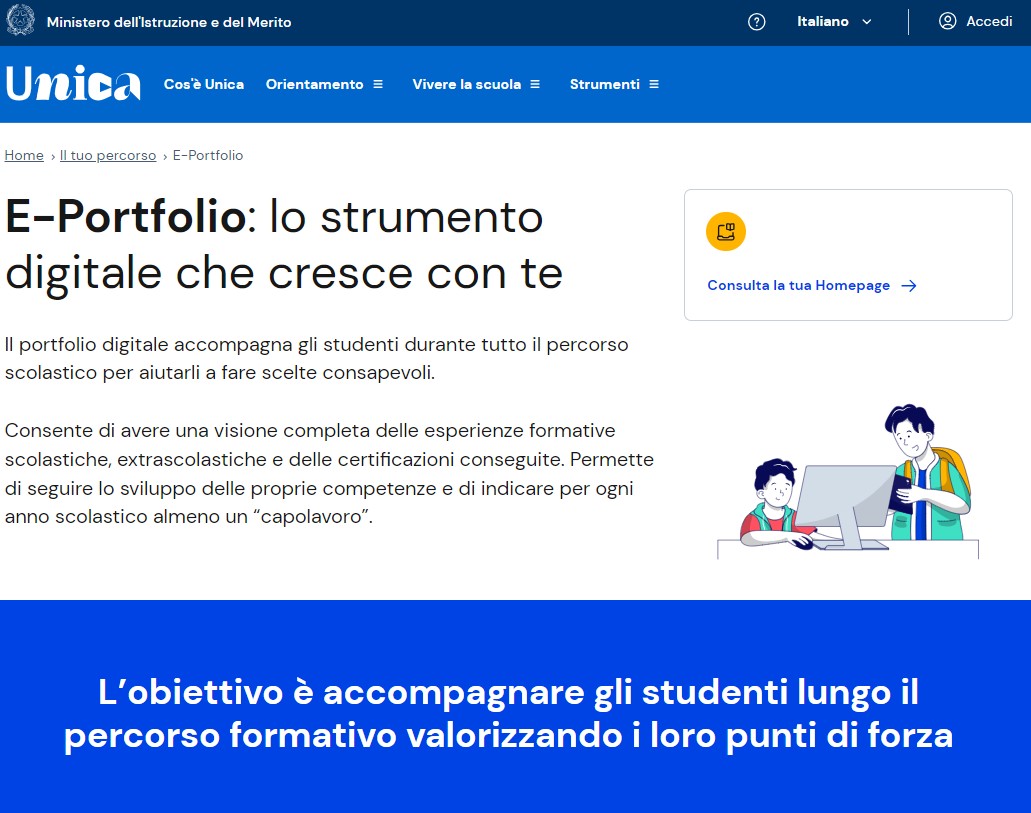 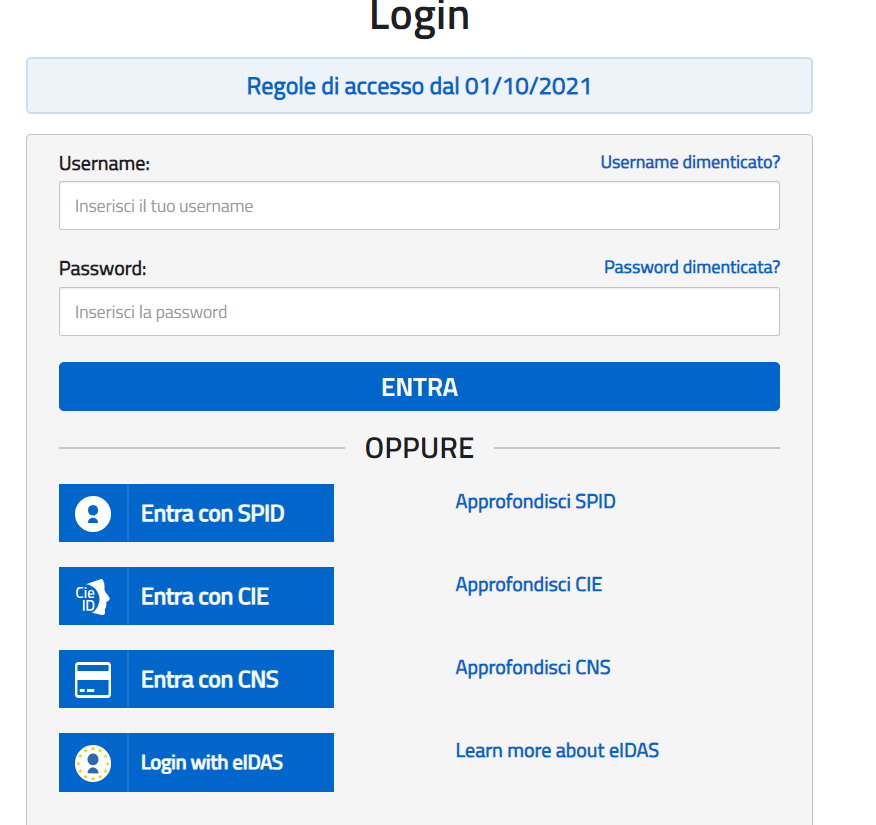 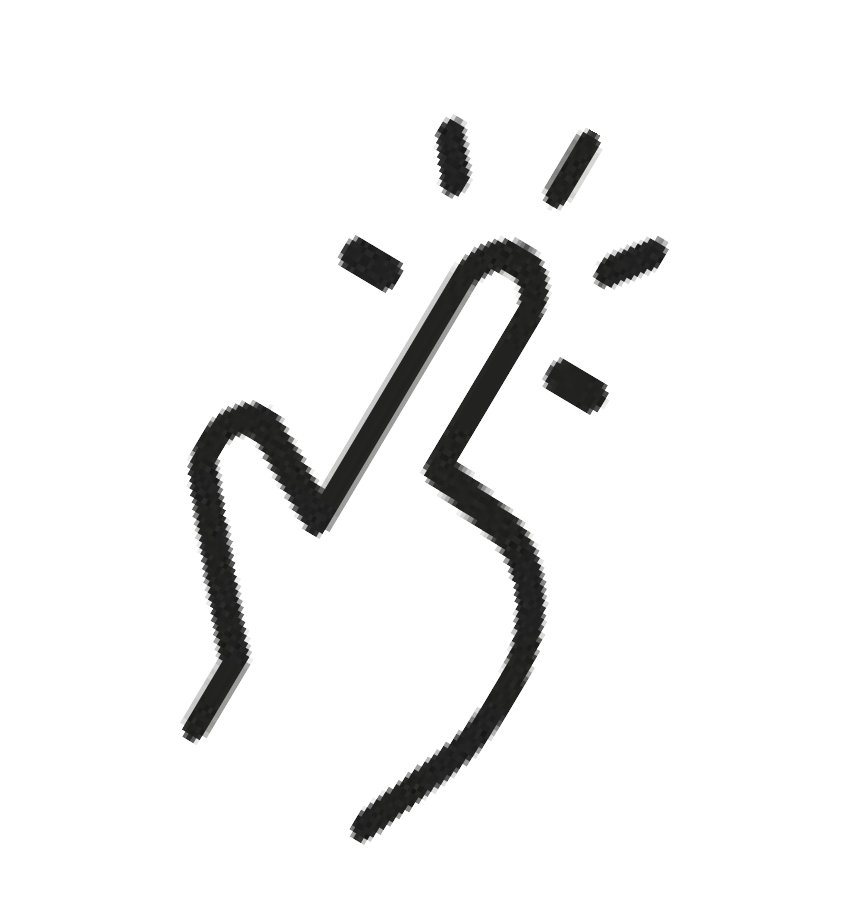 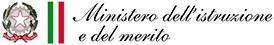 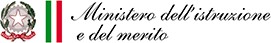 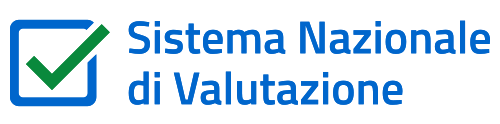 Linee guida orientamento - E-Portfolio
Linee Guida. Punto 8.3

Le parti fondamentali che contraddistinguono ogni E-Portfolio personale:

il percorso di studi compiuti, anche attraverso attività che ne documentino la personalizzazione;

lo sviluppo documentato delle competenze in prospettiva del proprio personale progetto di vita  culturale e professionale. Trovano in questo spazio collocazione, ad esempio, anche le competenze  sviluppate a seguito di attività svolte nell’ambito dei progetti finanziati con fondi europei o, per gli  studenti della scuola secondaria di secondo grado, dei Percorsi per le competenze trasversali e  per l’orientamento (PCTO);

le riflessioni in chiave valutativa, auto-valutativa e orientativa sul percorso svolto e, soprattutto,  sulle sue prospettive;

la scelta di almeno un prodotto riconosciuto criticamente dallo studente in ciascun anno scolastico  e formativo come il proprio “capolavoro”.
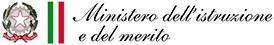 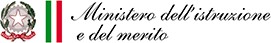 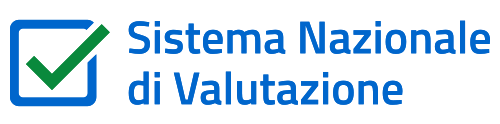 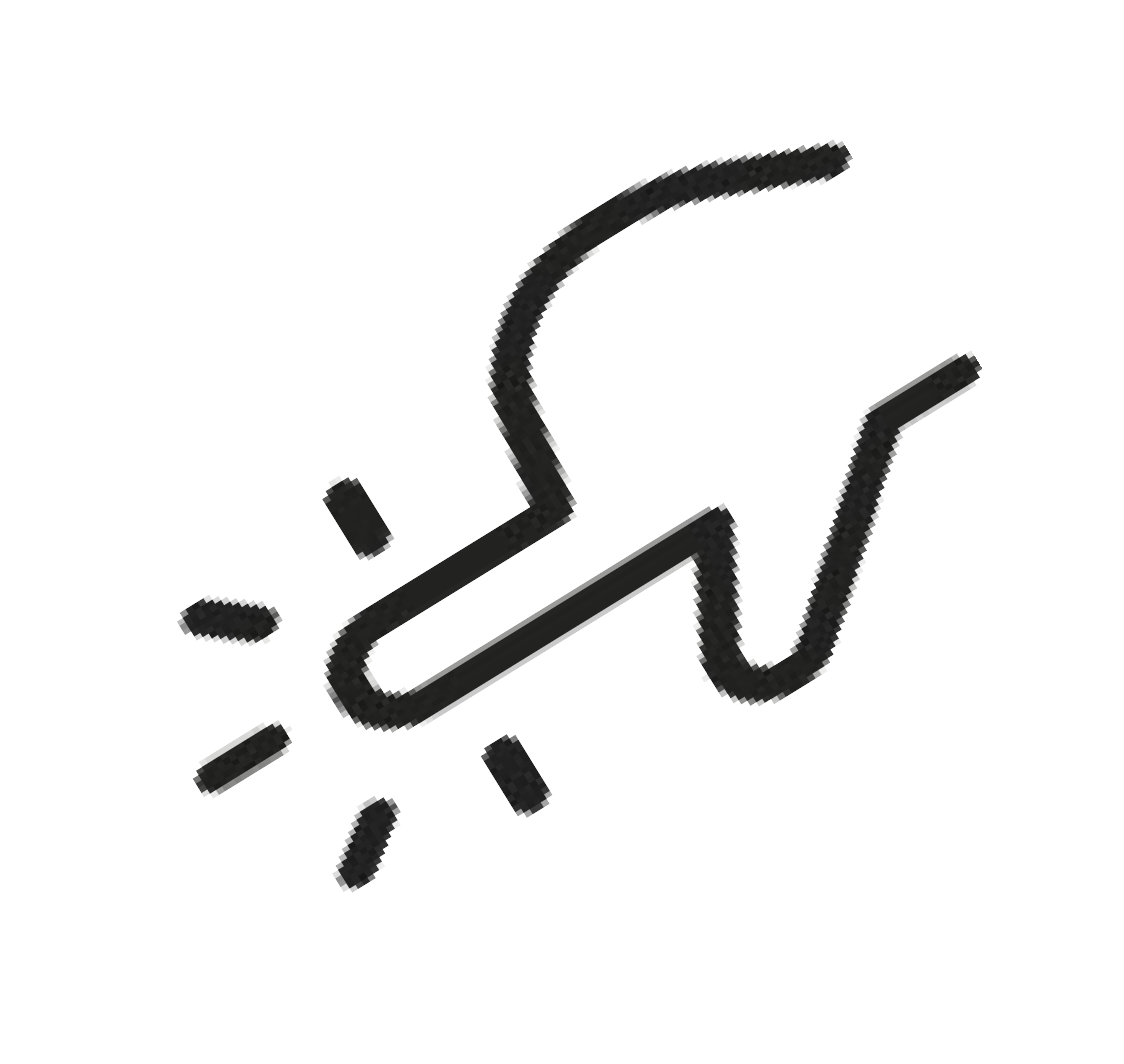 E-Portfolio – Home page
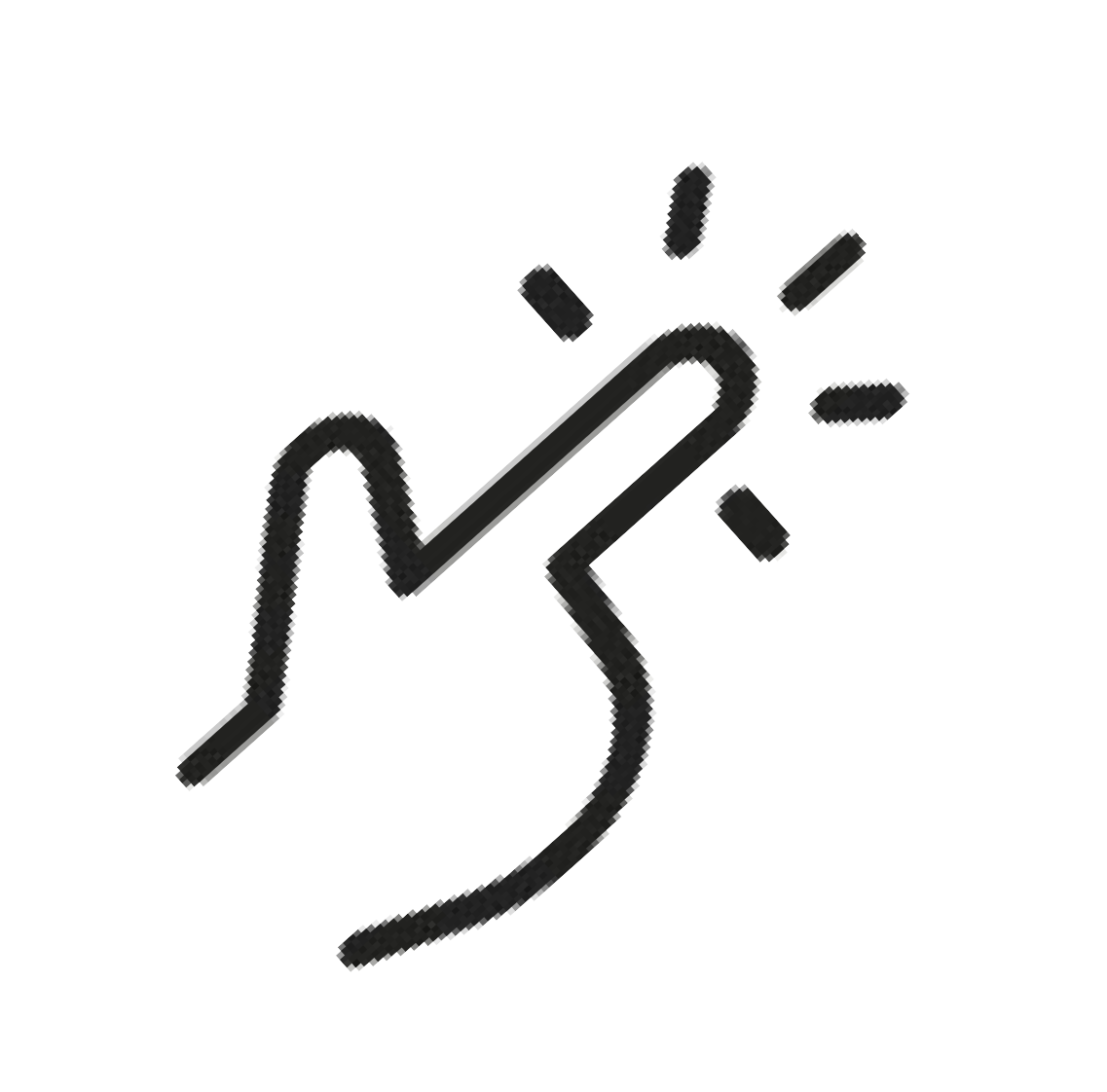 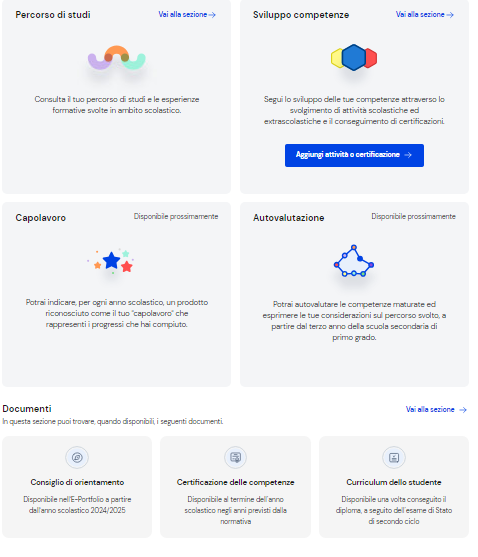 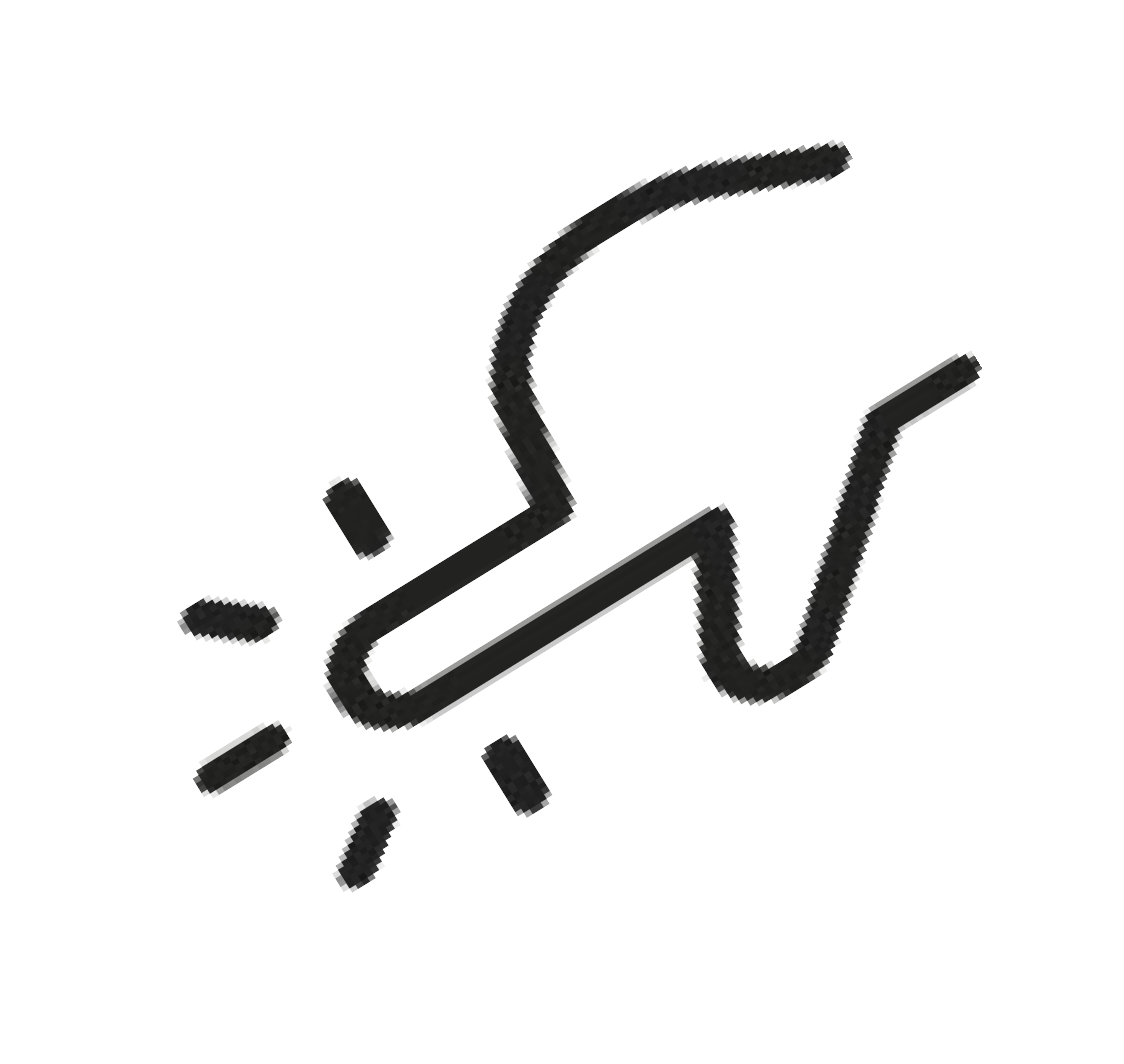 La home page presenta le  funzionalità caratterizzanti  l’E-Portfolio nonché i  collegamenti di accesso alle  sue diverse sezioni.
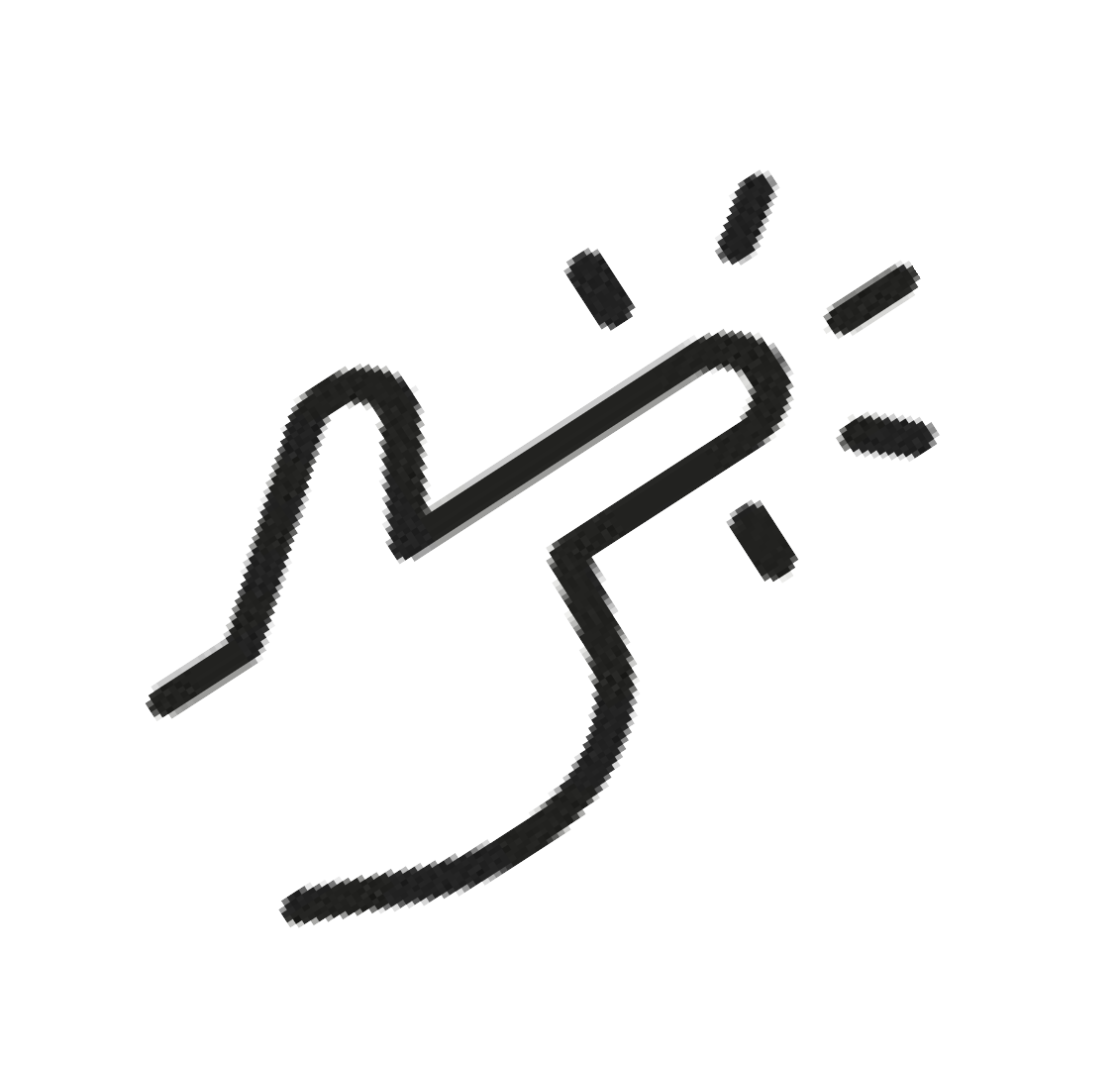 E-Portfolio – Percorso di studi
Si può visualizzare il dettaglio del percorso di studi dello studente, suddiviso per scuola  primaria, scuola secondaria di primo e di secondo grado
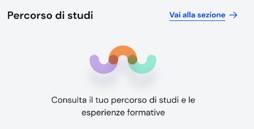 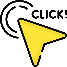 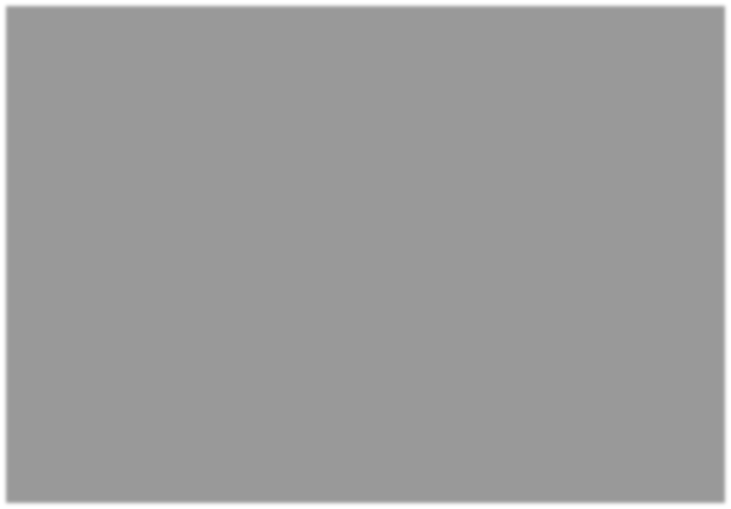 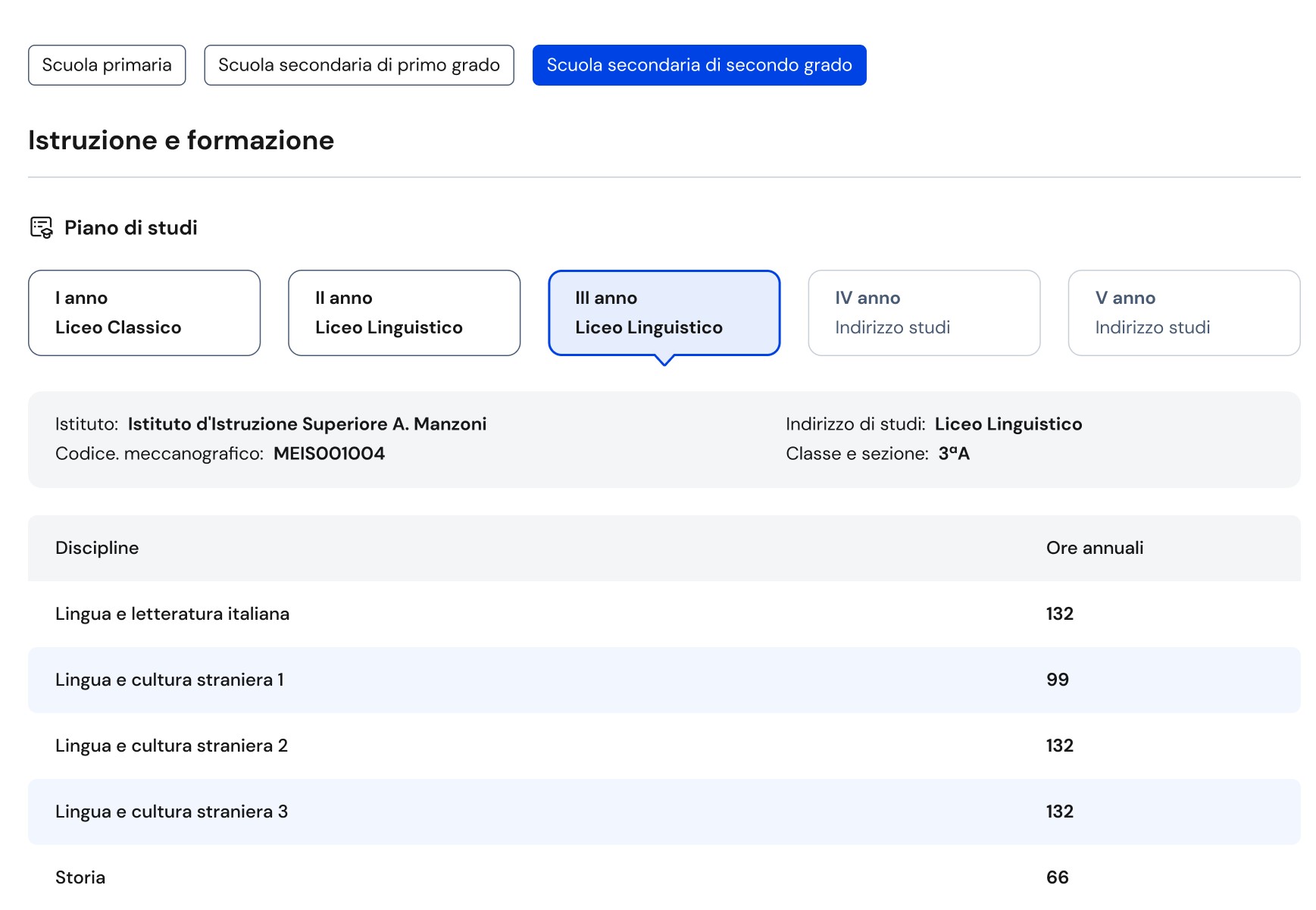 Nella sezione «Percorso di studi»

Gli STUDENTI e le FAMIGLIE potranno  visualizzare:
informazioni sul Piano di studi dello  studente a partire dalla scuola primaria  fino al conseguimento del diploma  (inclusi esiti finali e esiti esami di Stato)
attività di arricchimento dell’offerta  formativa organizzate dalla scuola e  frequentate dallo studente
moduli	di	orientamento	formativi
annuali da almeno 30 ore
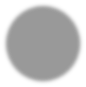 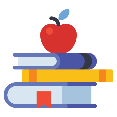 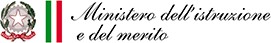 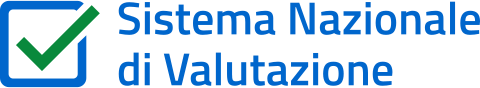 E-Portfolio – Percorso di studi
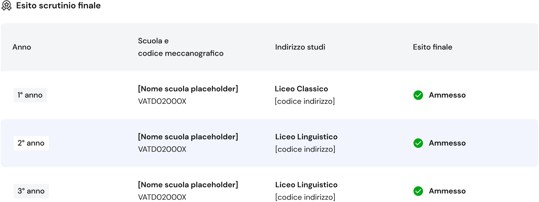 Esito scrutini finali
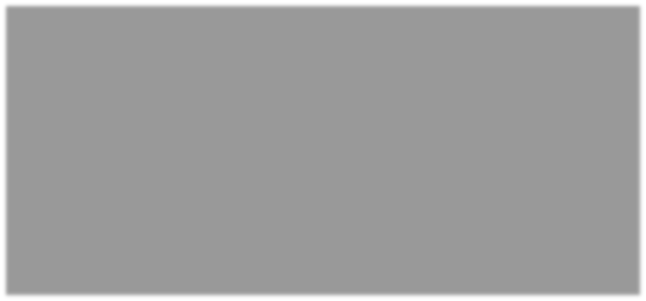 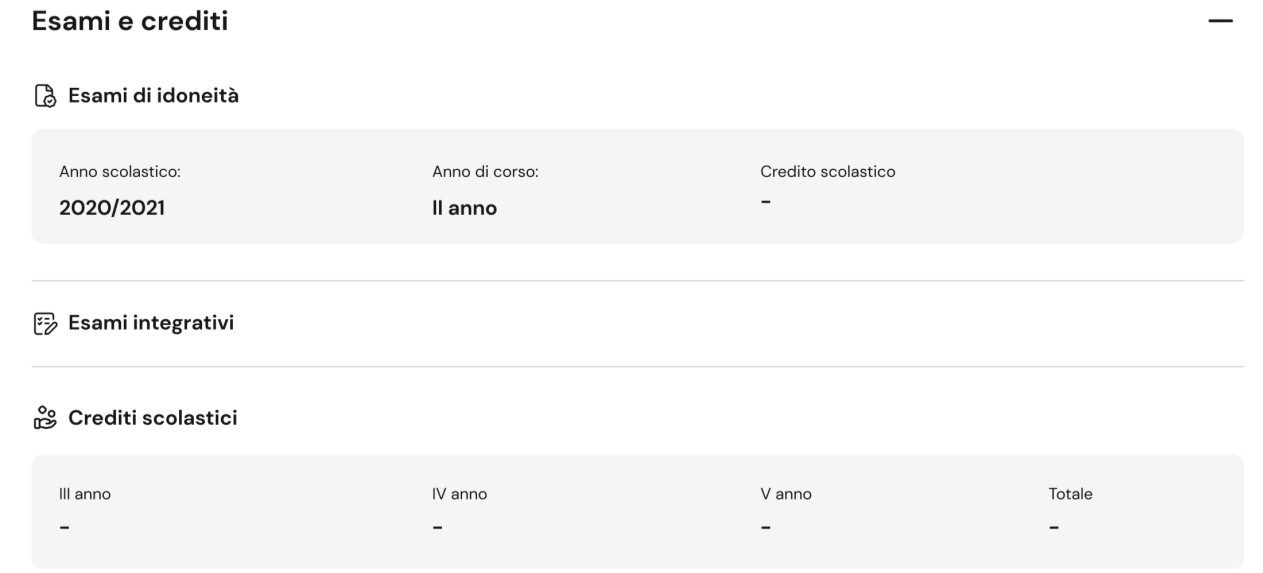 Eventuali esami di  idoneità/integrativi e crediti  scolastici
E-Portfolio – Percorso di studi
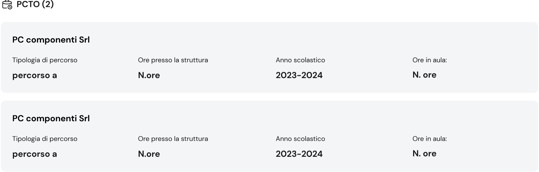 PCTO
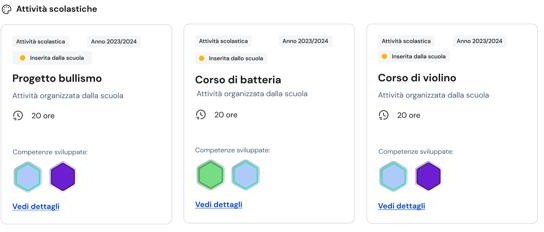 Attività di ampliamento  dell’offerta formativa  frequentate
E-Portfolio – Percorso di studi
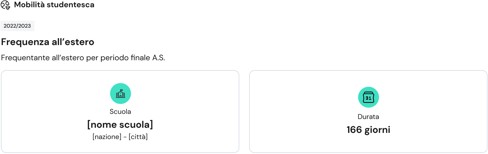 Attività di mobilità  studentesca
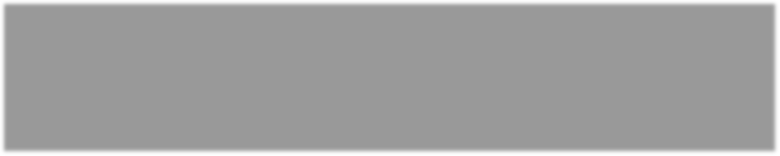 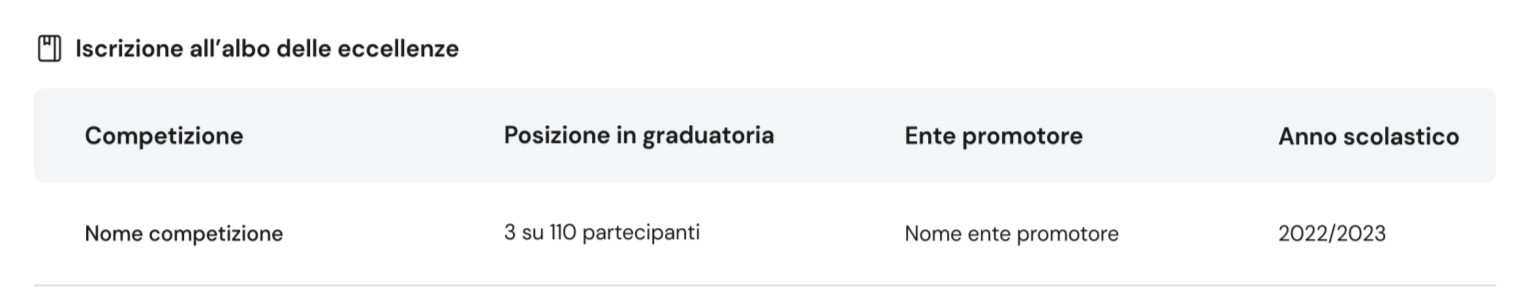 Eventuale iscrizione  all’albo nazionale delle  eccellenze


Moduli di orientamento  formativo
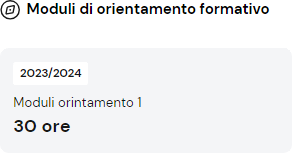 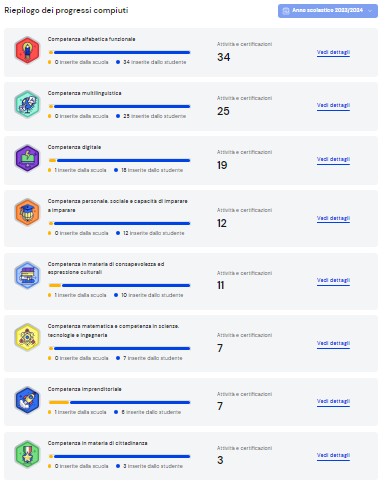 Sviluppo delle competenze
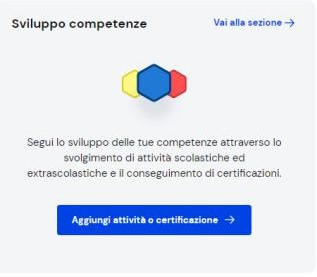 Nella sezione lo studente può seguire
come lo svolgimento di attività svolte in ambito scolastico ed  extrascolastico, il conseguimento di certificazioni e il  caricamento di capolavori abbiano contribuito allo  sviluppo delle proprie competenze


opportuno l’accompagnamento da parte del  docente tutor nell’analisi critica delle  attività extrascolastiche svolte, nella  selezione di quelle più significative per il  proprio percorso e nell’associazione della/e  competenza/e
Capolavoro e Autovalutazione
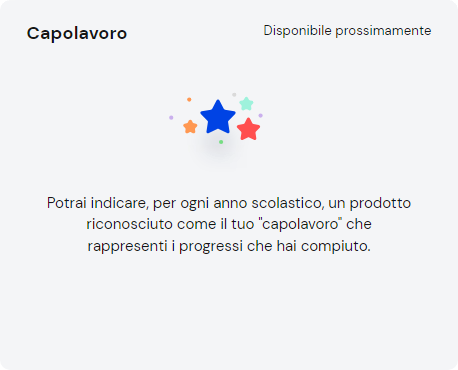 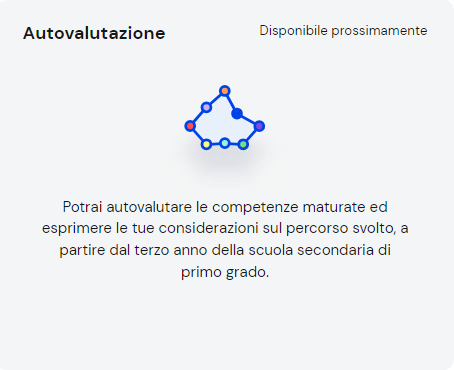 importante il supporto del docente  tutor
Documenti
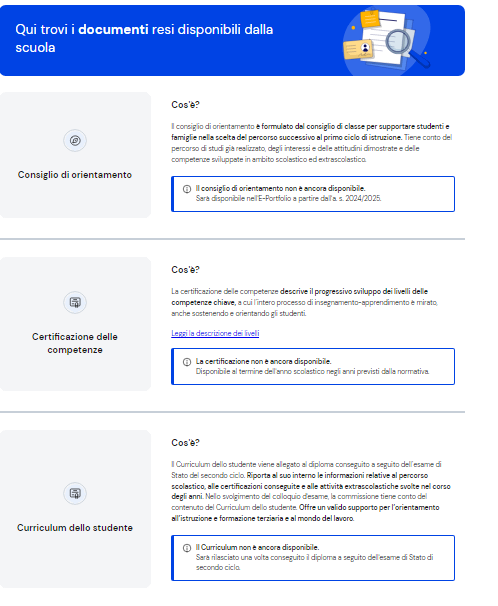 L’E-Portfolio rappresenta un’innovazione tecnica e  metodologica per rafforzare, in chiave orientativa, il “consiglio  di orientamento”, per la scuola secondaria di primo grado, e il  “curriculum dello studente”, per la scuola secondaria di  secondo grado, ricomprendendoli in un’unica, evolutiva  interfaccia digitale.
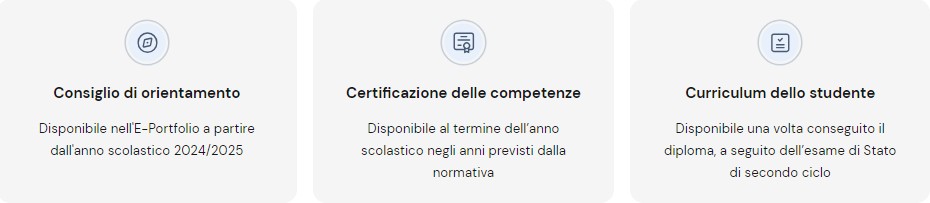 INDICE DELLA PRESENTAZIONE
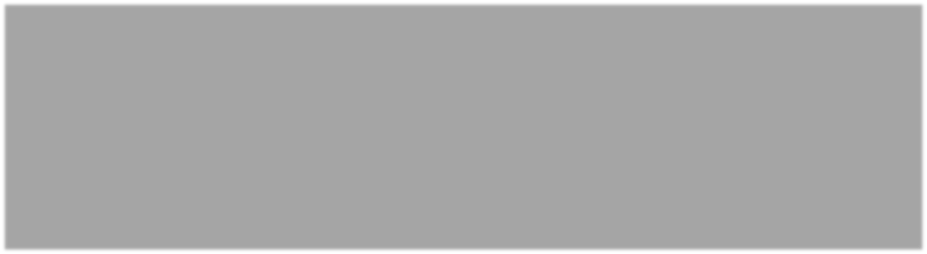 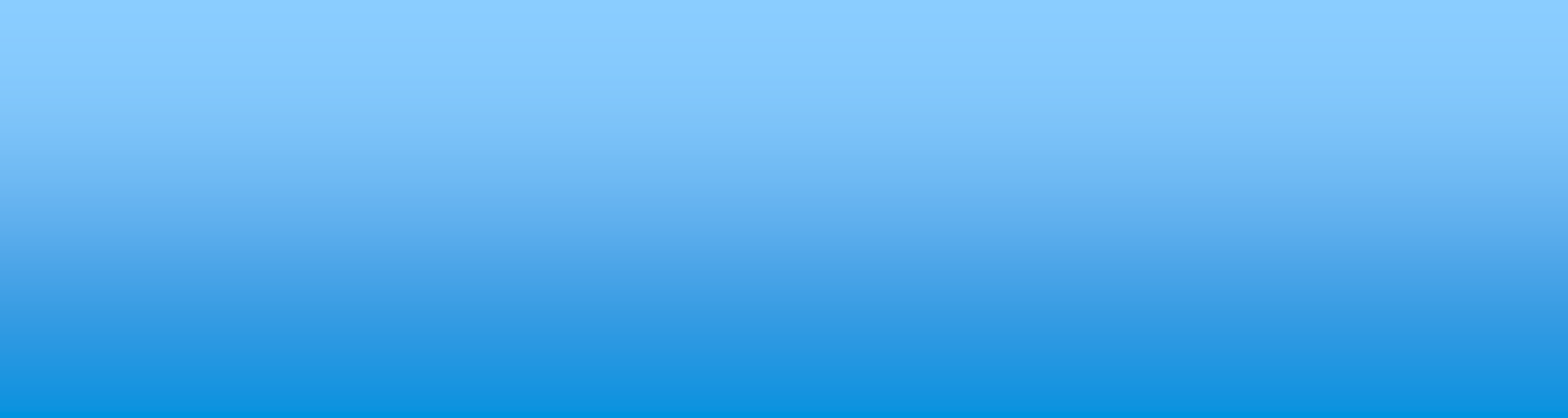 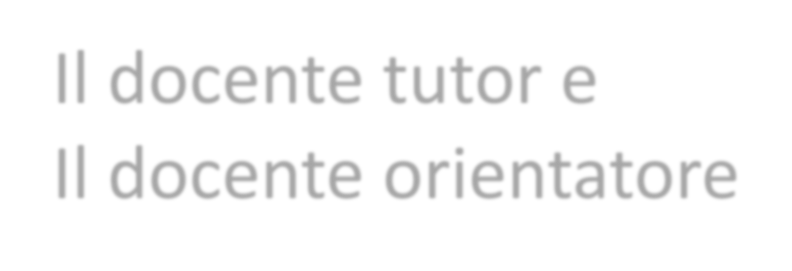 Il docente tutor e
Il docente orientatore
Linee guida: il tutor e l’orientatore
8.3 In questa prospettiva, ogni istituzione scolastica e formativa individua i docenti di classe delle  scuole secondarie di primo e secondo grado, chiamati a svolgere la funzione “tutor” di gruppi di studenti,  in un dialogo costante con lo studente, la sua famiglia e i colleghi, svolgendo due attività:

aiutare ogni studente a rivedere le parti fondamentali che contraddistinguono ogni E-Portfolio
costituirsi “consigliere” delle famiglie, nei momenti di scelta dei percorsi formativi e/o delle  prospettive professionali, anche alla luce dei dati territoriali e nazionali, delle informazioni contenute  nella piattaforma digitale unica per l’orientamento di cui punto 10, avvalendosi eventualmente del  supporto della figura di cui al punto 10.2.

10.2 A sostegno dell’orientamento, ogni istituzione scolastica, nell’ambito del proprio quadro  organizzativo e finanziario, individua una figura (orientatore) che, nel gestire i dati forniti dal Ministero di cui  al punto 10.1, si preoccupi di raffinarli e di integrarli con quelli specifici raccolti nelle differenti realtà  economiche territoriali, così da metterli a disposizione dei docenti (in particolare dei docenti tutor), delle  famiglie e degli studenti, anche nell’ottica di agevolare la prosecuzione del percorso di studi o l’ingresso nel  mondo del lavoro. In tale contesto le istituzioni scolastiche favoriscono l’incontro tra le competenze degli  studenti e la domanda di lavoro.
Tutor e orientatore
Per l’a.s. 2023/24 il docente tutor è individuato per gli studenti delle ultime tre classi  della scuola secondaria di secondo grado e il docente orientatore nella scuola  secondaria di secondo grado (D.M. n. 63/2023 e Nota n. 958 del 5 aprile 2023)

per la nomina di entrambe le figure, propedeutica la partecipazione al percorso di  formazione OrientaMenti, organizzato dall’INDIRE

necessaria la loro abilitazione tramite le funzioni SIDI

facendo leva sulla formazione specifica ricevuta, possono fornire un apporto  significativo, sempre in raccordo con il Collegio dei docenti, nella progettazione e nel  monitoraggio dei percorsi di orientamento

stretto raccordo tra le due figure
Docente tutor
Fermi restando i limiti finanziari individuati nel D.M. n. 63/2023 sulla base della  numerosità degli studenti ed in previsione di un raggruppamento di studenti da  assegnare compreso tra le 30 e le 50 unità, ogni istituzione scolastica  individua autonomamente

il	numero	di	tutor	da	nominare	più	rispondente	alle	proprie	specifiche
esigenze, anche in base alle disponibilità raccolte e ai docenti formati

la numerosità del raggruppamento di studenti da associare a ciascun tutor
Docente orientatore
Gestisce i dati presenti in Guida alla scelta

raffina	e	integra	i	dati	con	quelli	specifici	raccolti	nei	differenti	contesti
territoriali ed economici

mette a disposizione questi dati con famiglie, studenti nell’ottica di agevolare
la prosecuzione del percorso di studi o l’ingresso nel mondo del lavoro

collabora con i docenti tutor dell’istituto

avrà a disposizione specifiche funzioni specificatamente predisposte
Docente tutor
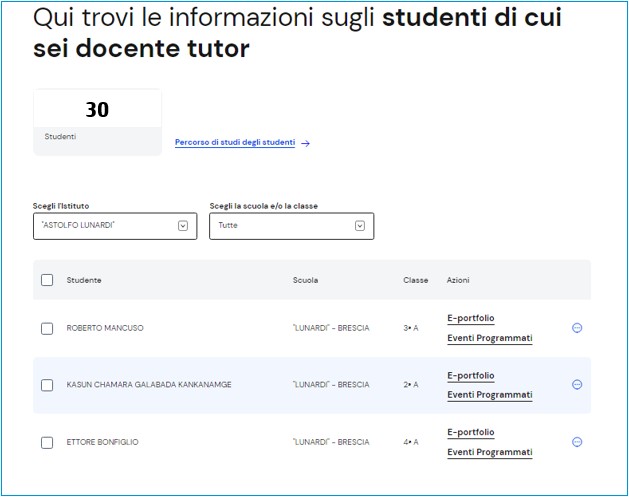 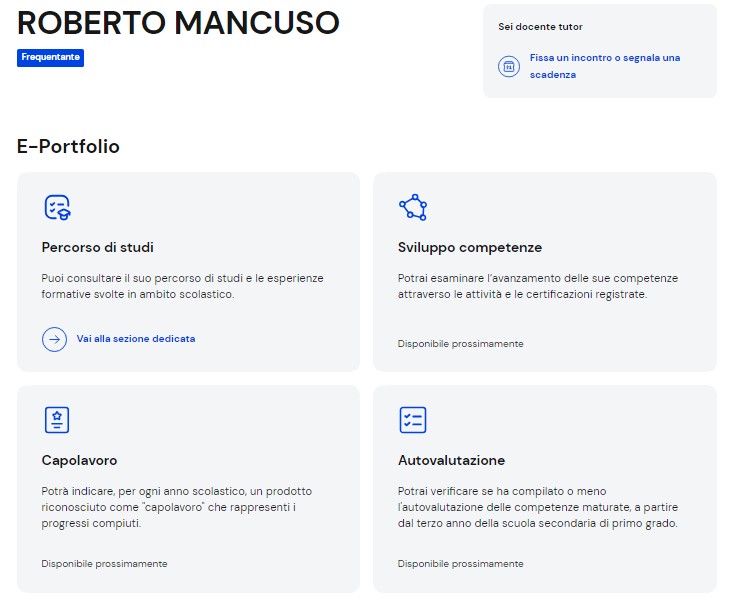 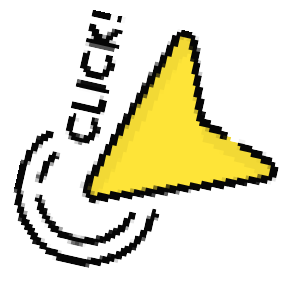 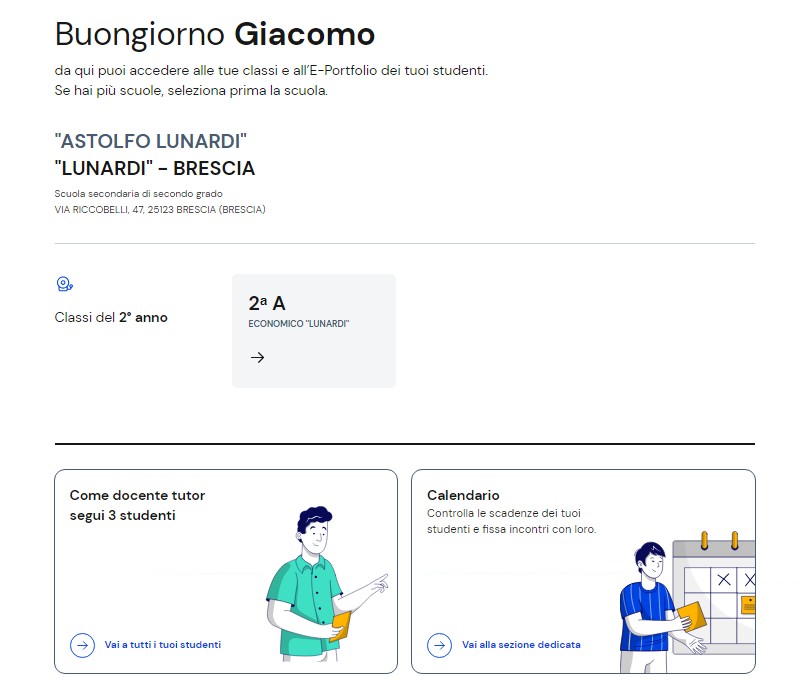 Docente tutor
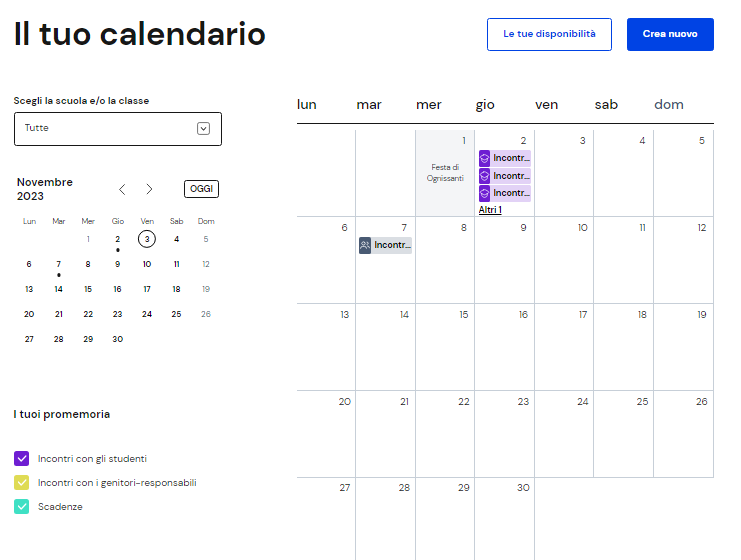 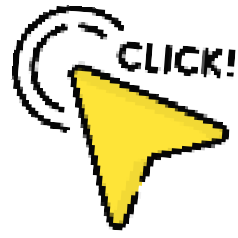 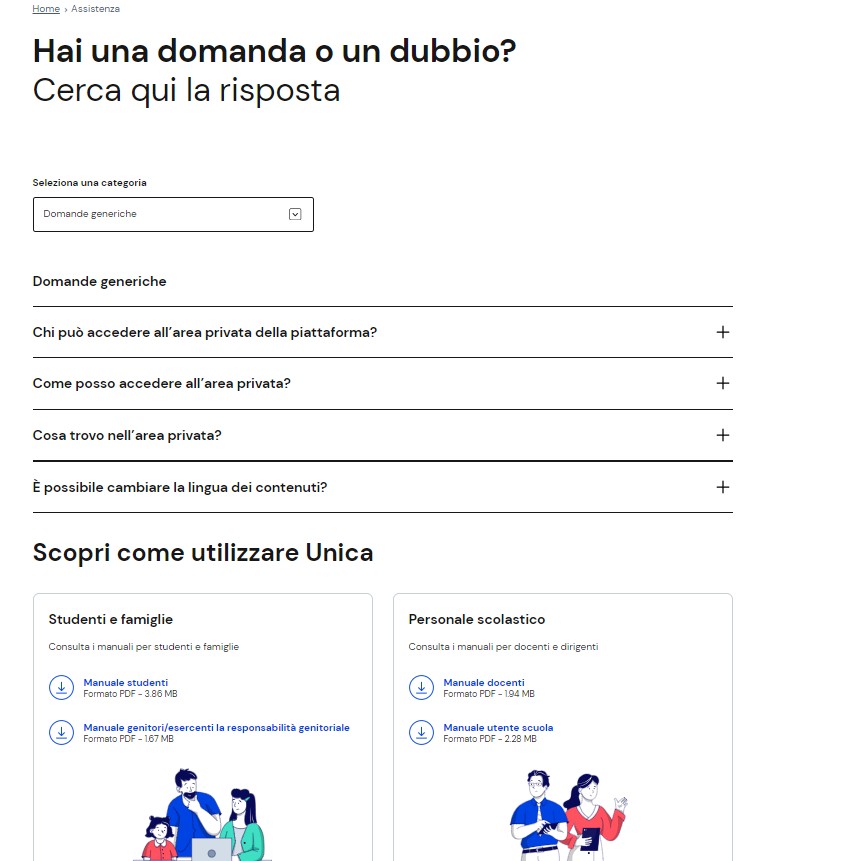 Area assistenza
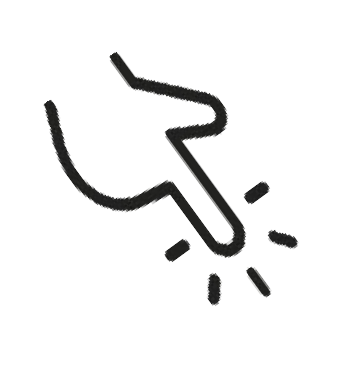 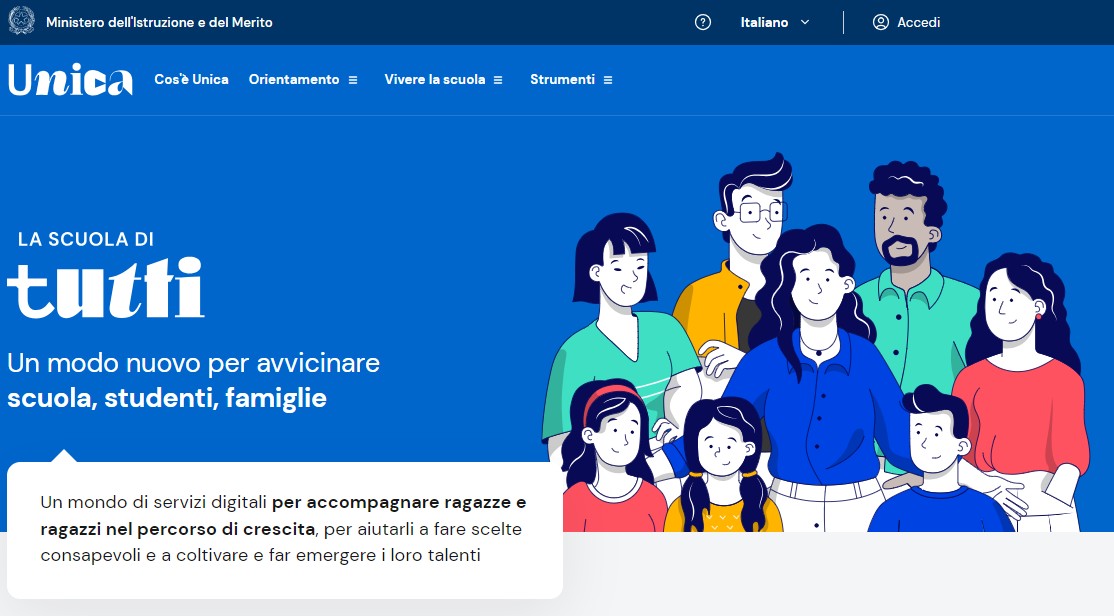 FAQ specifiche per i diversi profili, in continuo aggiornamento
Manuali utente, Videotutorial (per gli studenti)
Manuali all’interno del SIDI
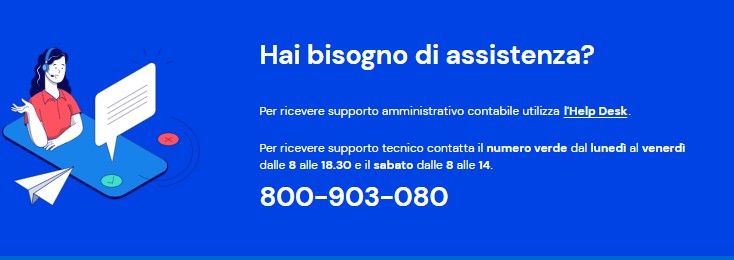 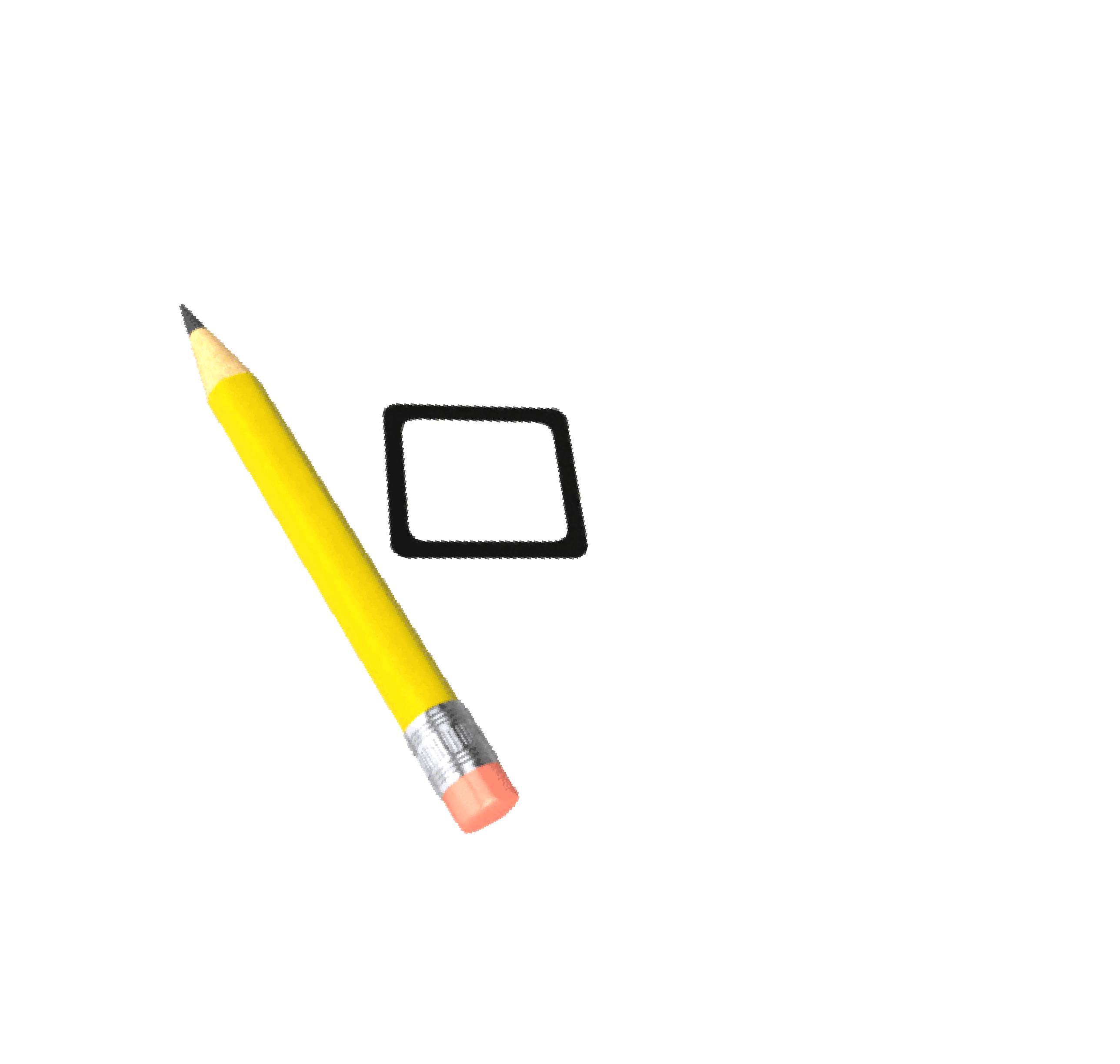 grazie